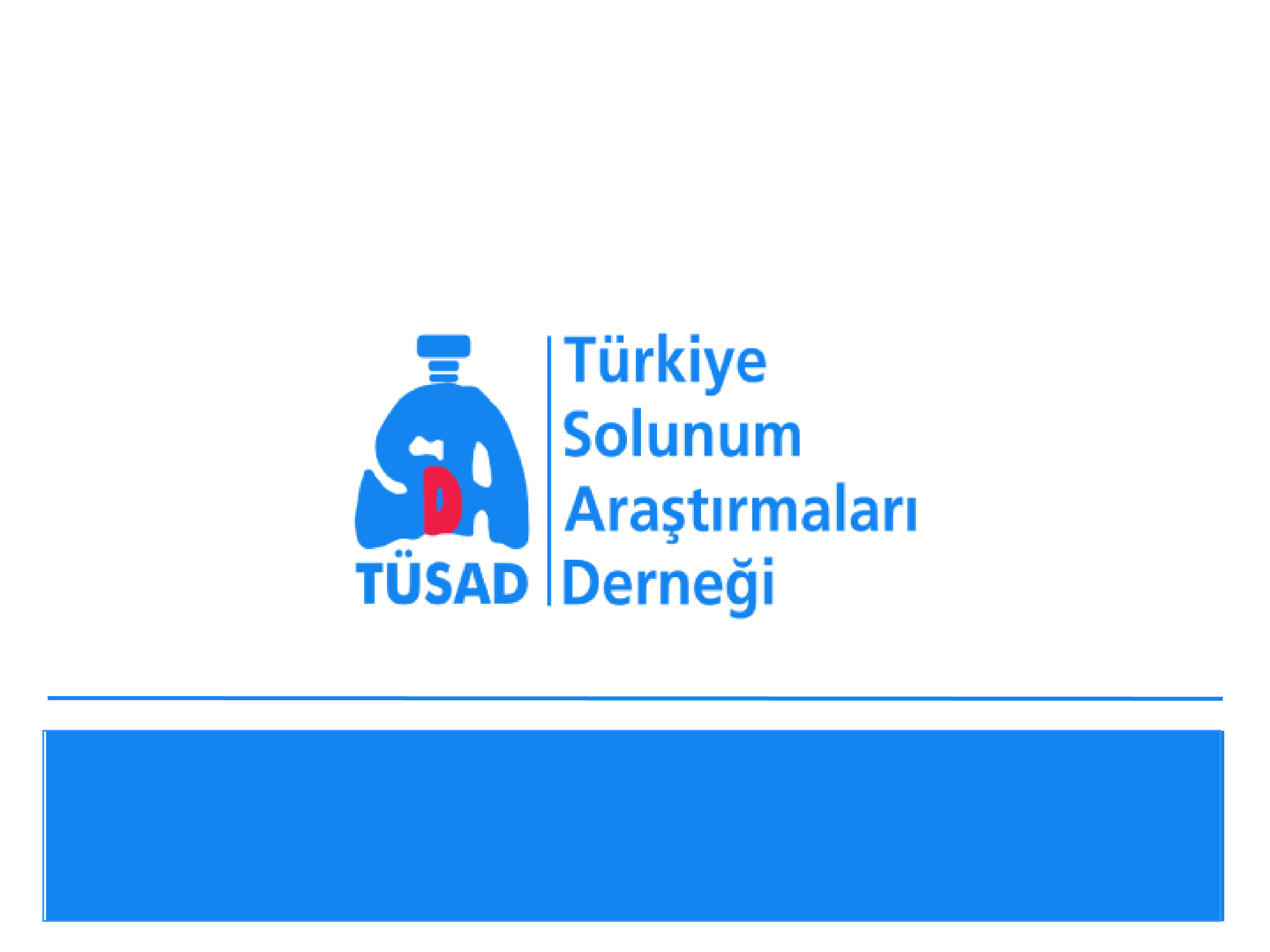 Tütün
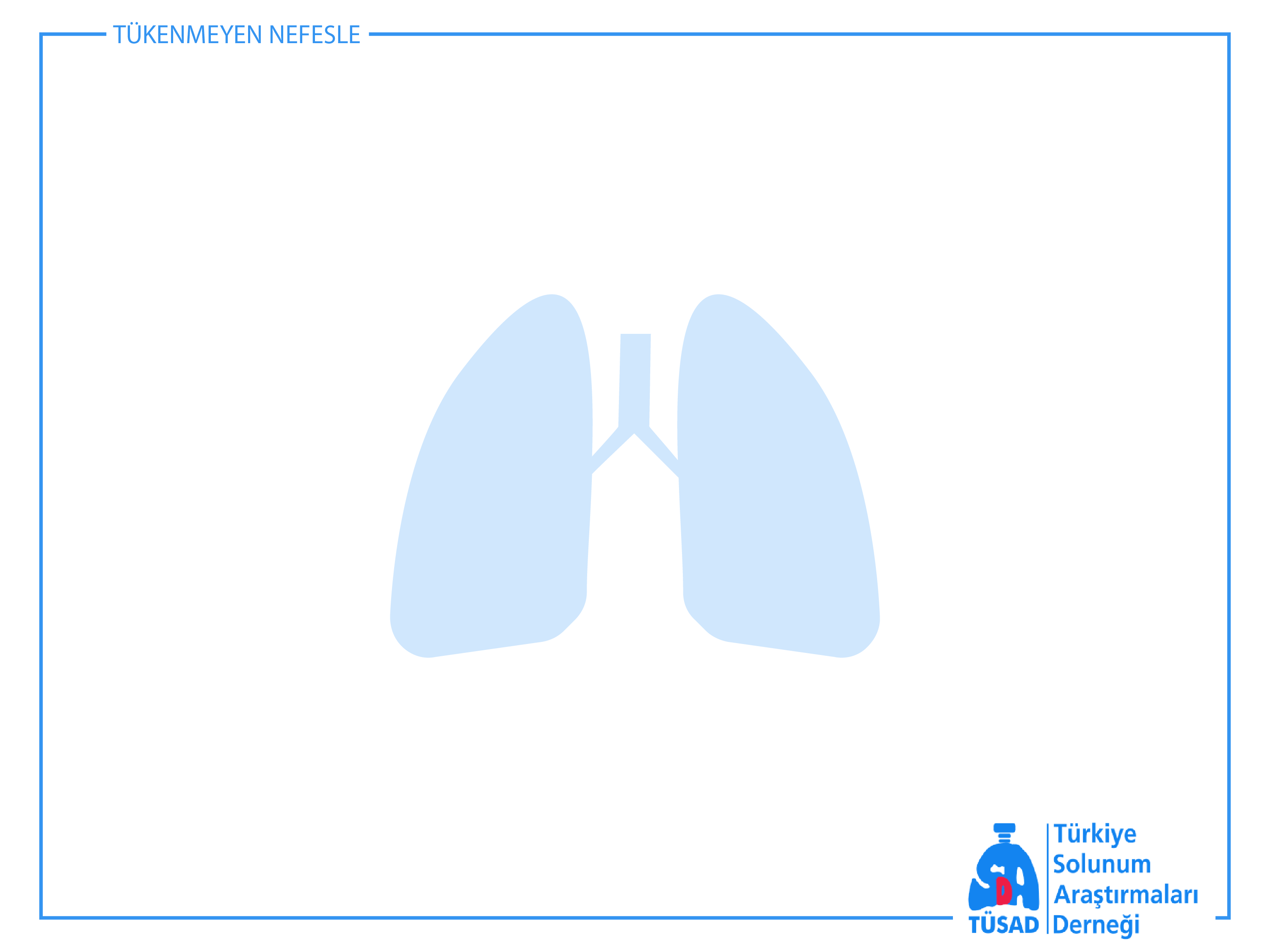 Sigaranın Sağlık Etkileri 
ve Bırakma Yöntemleri
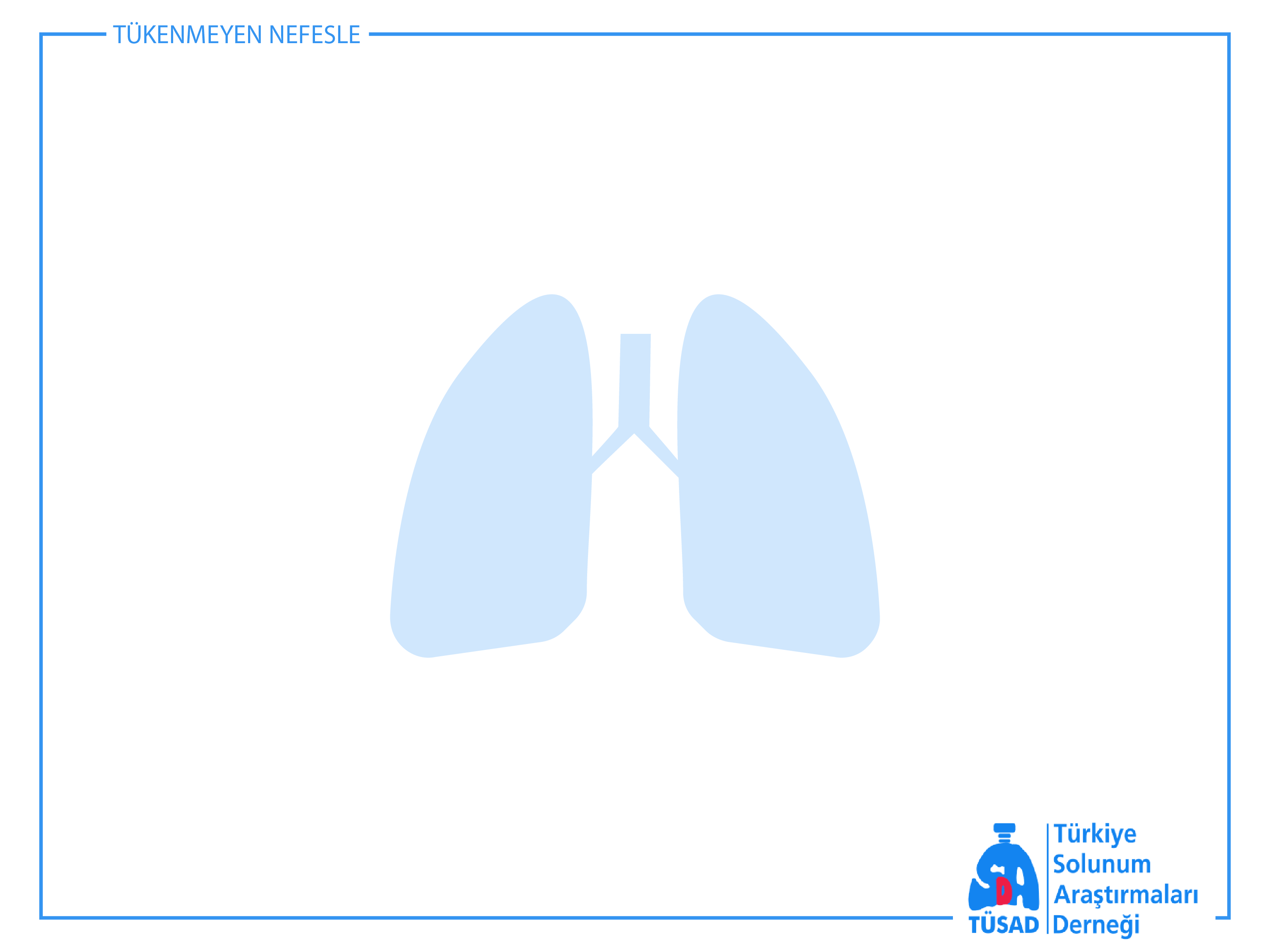 TÜTÜN ÜRÜNÜ NEDİR?
Tüttürme, emme, çiğneme ya da buruna çekerek kullanılmak üzere (sigara, pipo, puro, nargile vb.) üretilmiş, hammadde olarak tamamen veya kısmen tütün yaprağından imal edilmiş maddedir.

Başta sigara olmak üzere tütün ürünlerinin kullanımı ciddi hastalıklara ve ölümlere yol açmaktadır
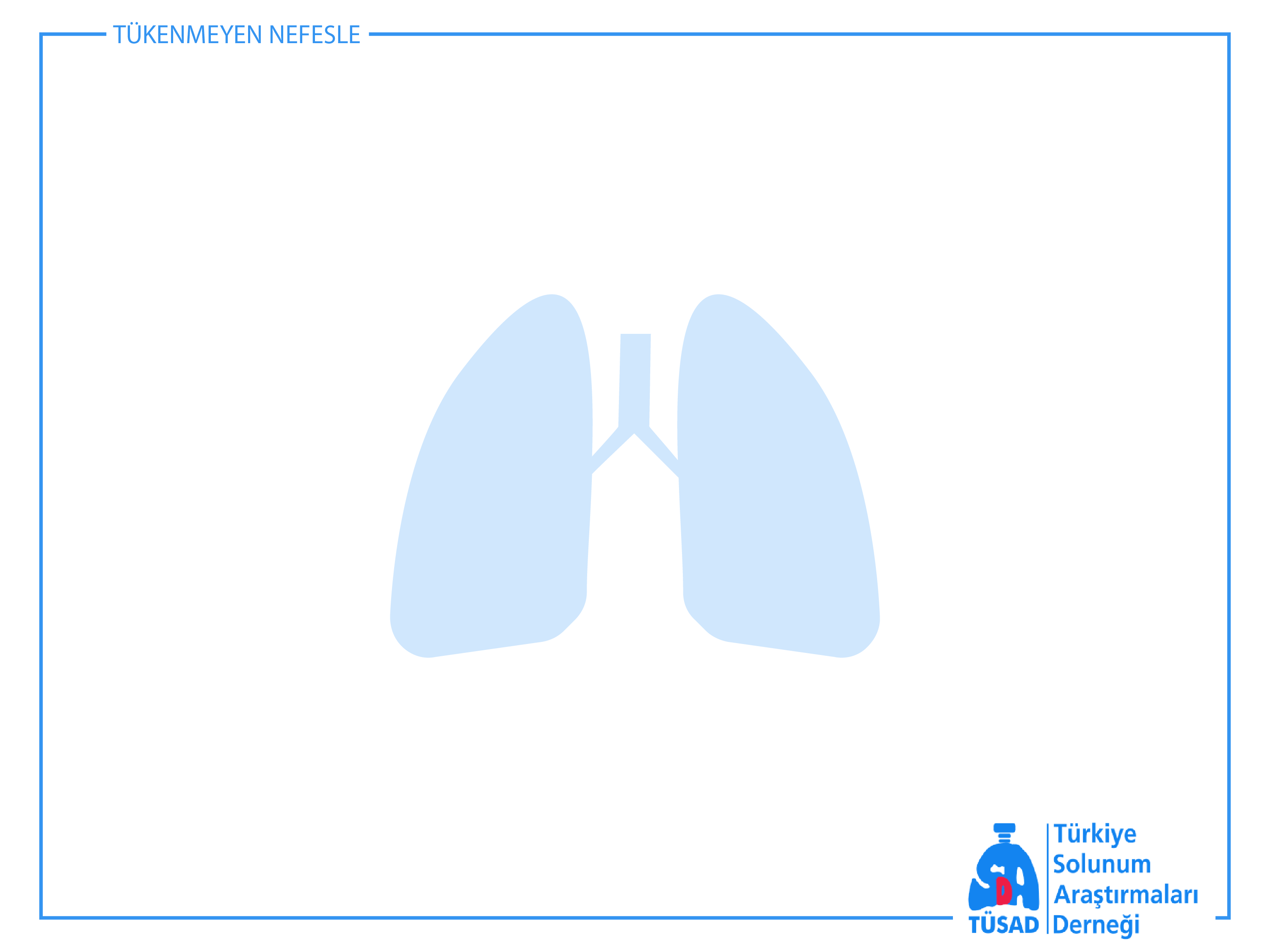 Sigara Bağımlılığı
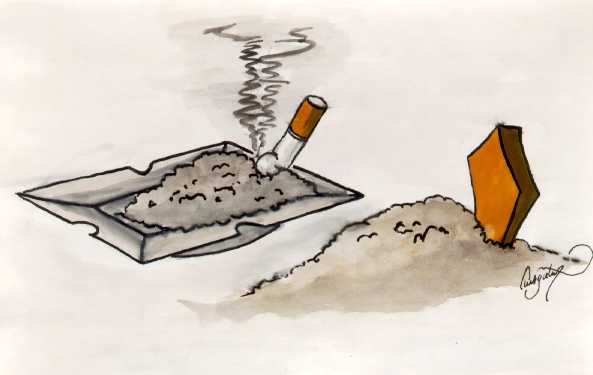 Dünyada; 
1.1 milyar sigara içen
6 milyon ölüm/yıl          
Sadece pasif içiciliğe sekonder 600.000 ölüm
Türkiye’de;
17 milyon sigara içen
15 yaş üstü sigara kullanım sıklığı:%27
100 bin ölüm/yıl (günde 200-250 ölüm)
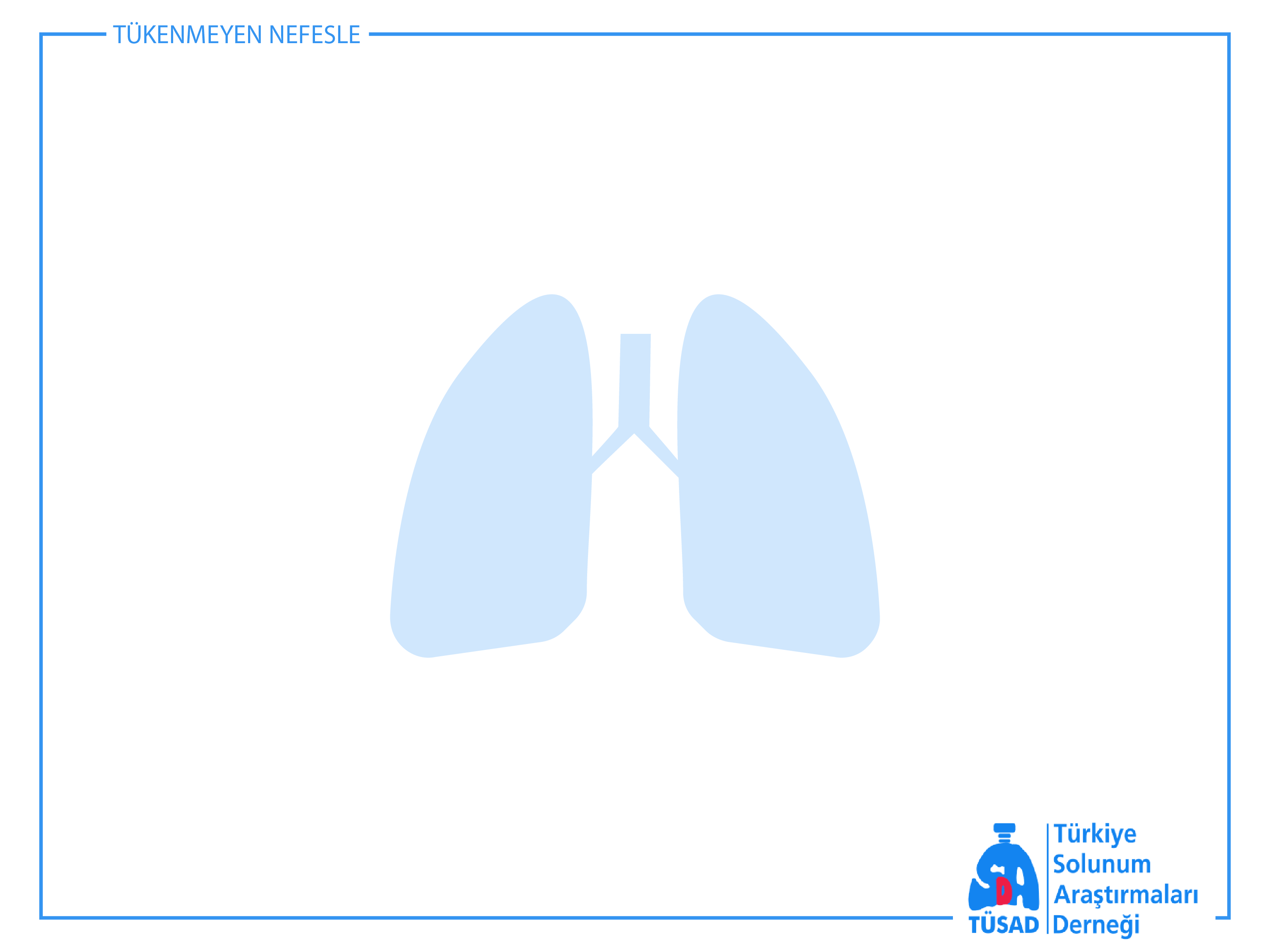 Her bir sigarada vücut için zehirli, tahriş edici, kanser yapıcı ya da kanserin ortaya çıkmasını kolaylaştırıcı 4000’den fazla kimyasal madde bulunmaktadır. 

Bunlardan 50 tanesinin doğrudan kansere sebep olduğu ispatlanmıştır.
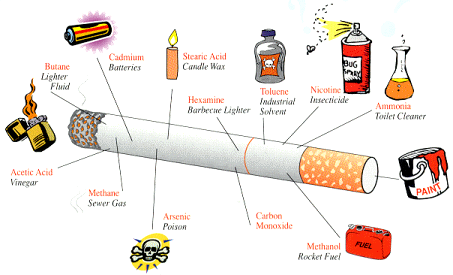 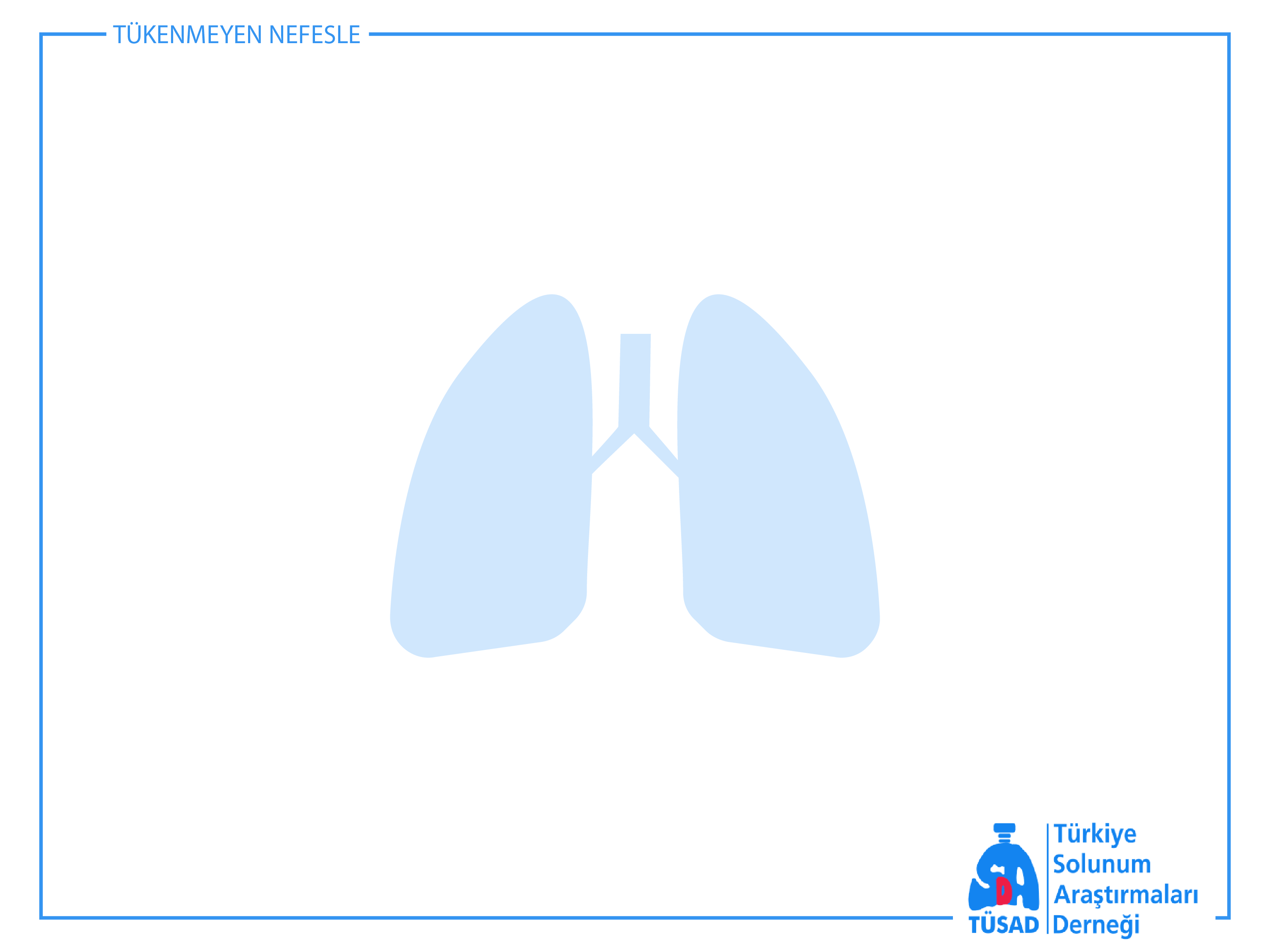 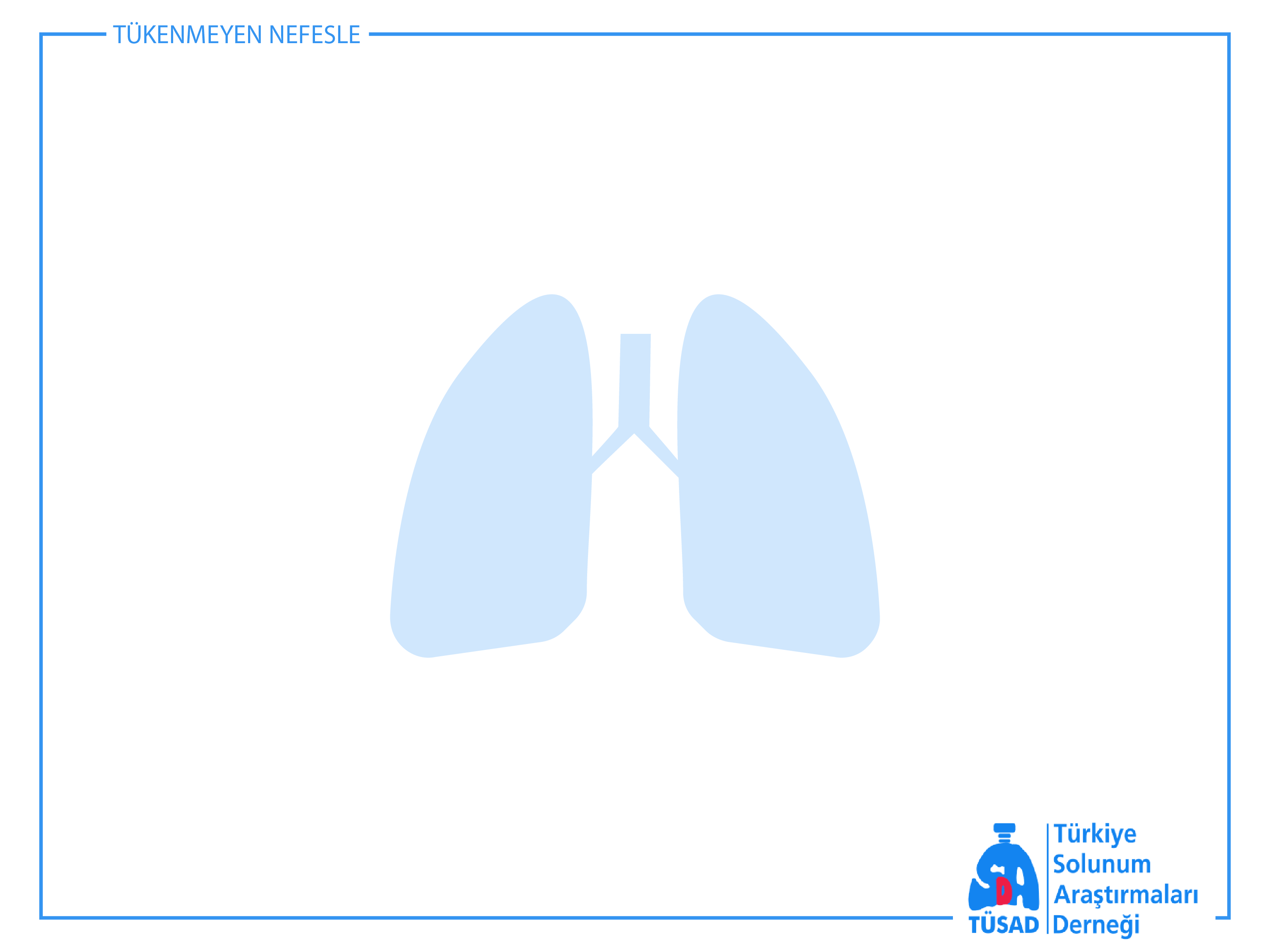 Nikotin
Kişiyi sigaraya bağımlı hale getiren madde ise nikotin’dir.
Locus caeruleus                         Nucleus accumbens
                                                             
      noradrenalin                                  dopamin
                                                             
 Yüksek kortikal aktivasyon         Pozitif pekiştirici etki 	 (Dikkat, konsantrasyon)               (Keyif verici özellik)          Yoksunluk                                 Bağımlılık
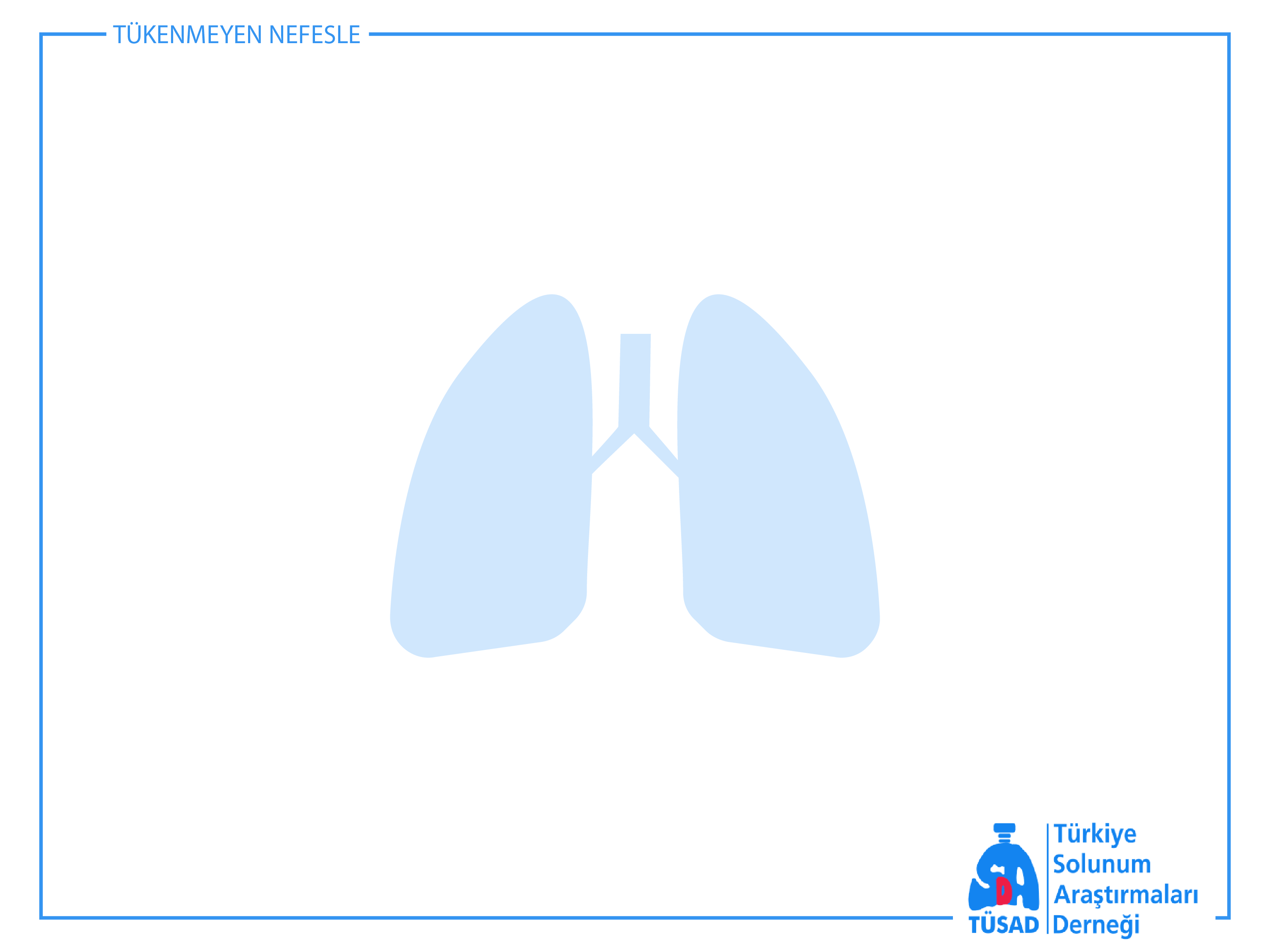 Nikotin
Kalp atışlarını hızlandırır, tansiyonu yükseltir, 

Trombosit adezivitesi ile kanın pıhtılaşma riskini artırır.

Mide-barsak kanalında peristaltik hareketleri hızlandırır ve tonusu artırır.

SSS’de  psikomotor stimülan etki yapar, bellekle ilgili olayları fasilite eder

İştahta azalma yapar

Tremor oluşturabilir
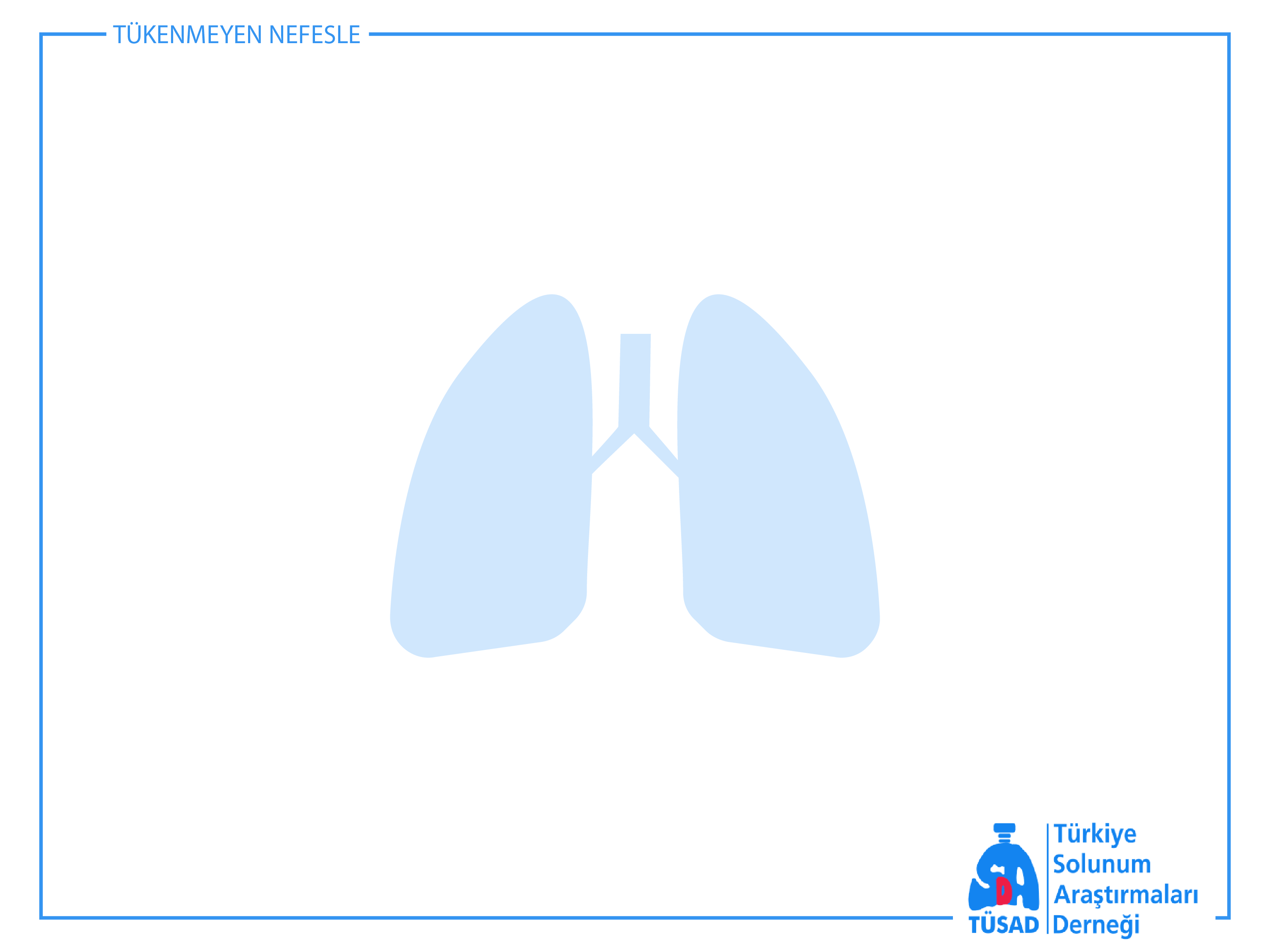 Tütünün Sebep Olduğu Hastalıklar
Kanserler

Kardiyovasküler hastalıklar

Respiratuar hastalıklar

Reproduktif ve gelişimsel etkiler

Diğer sistemler üzerine etkiler
Hasta
Güncel Göğüs Hastalıkları Serisi. Tütün Kontrolü Kitabı. Nisan 2016
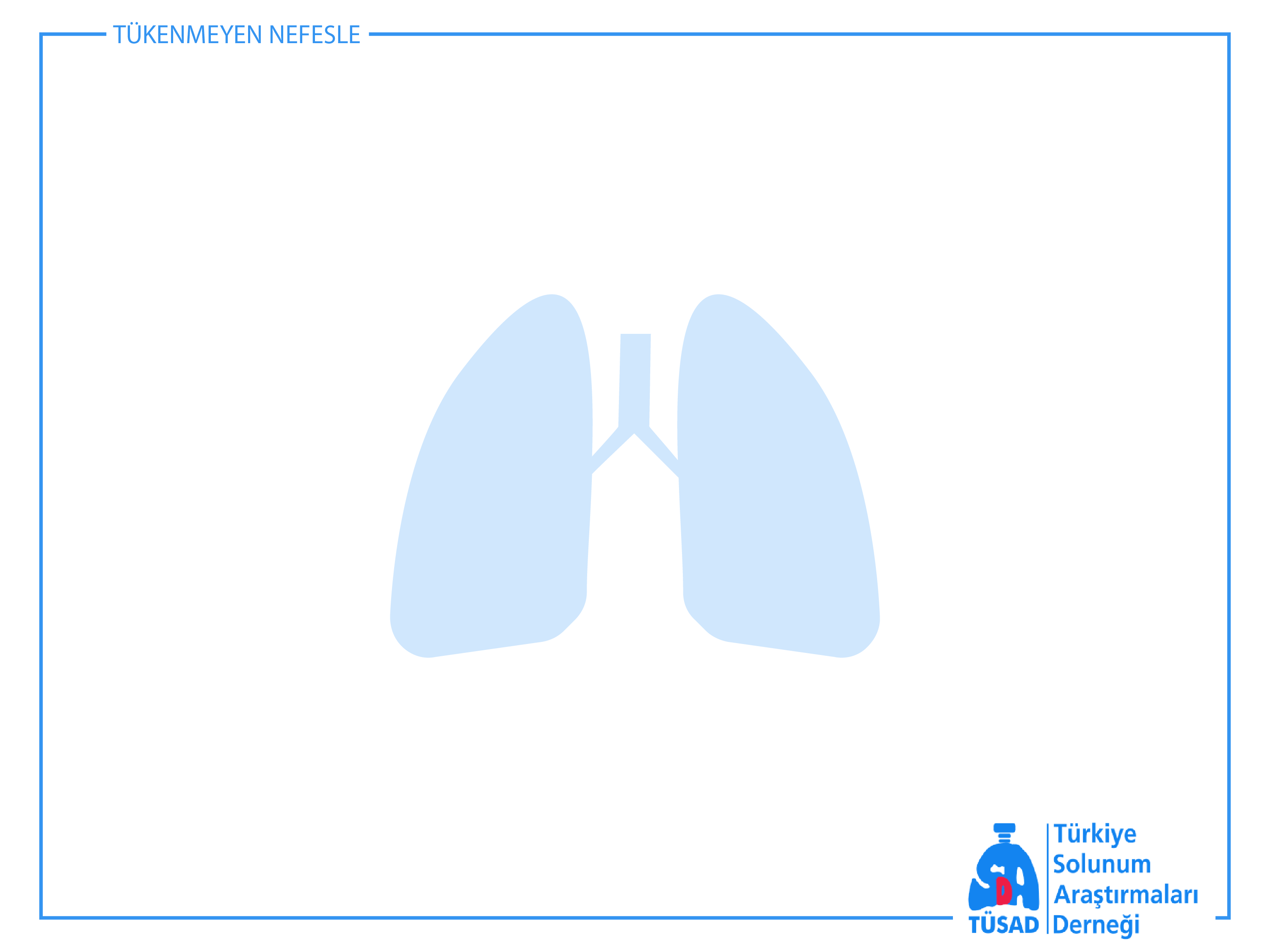 SİGARA ve KANSER
Başta AKCİĞER KANSERİ olmak üzere;

oral kavite, nazal kavite, paranazal sinüsler, farinks ve larinks,
özefagus, mide,
pankreas, 
karaciğer, 
böbrek, mesane,
prostat, 
Serviks
ve diğer birçok organda kanser riskini arttırmaktadır.
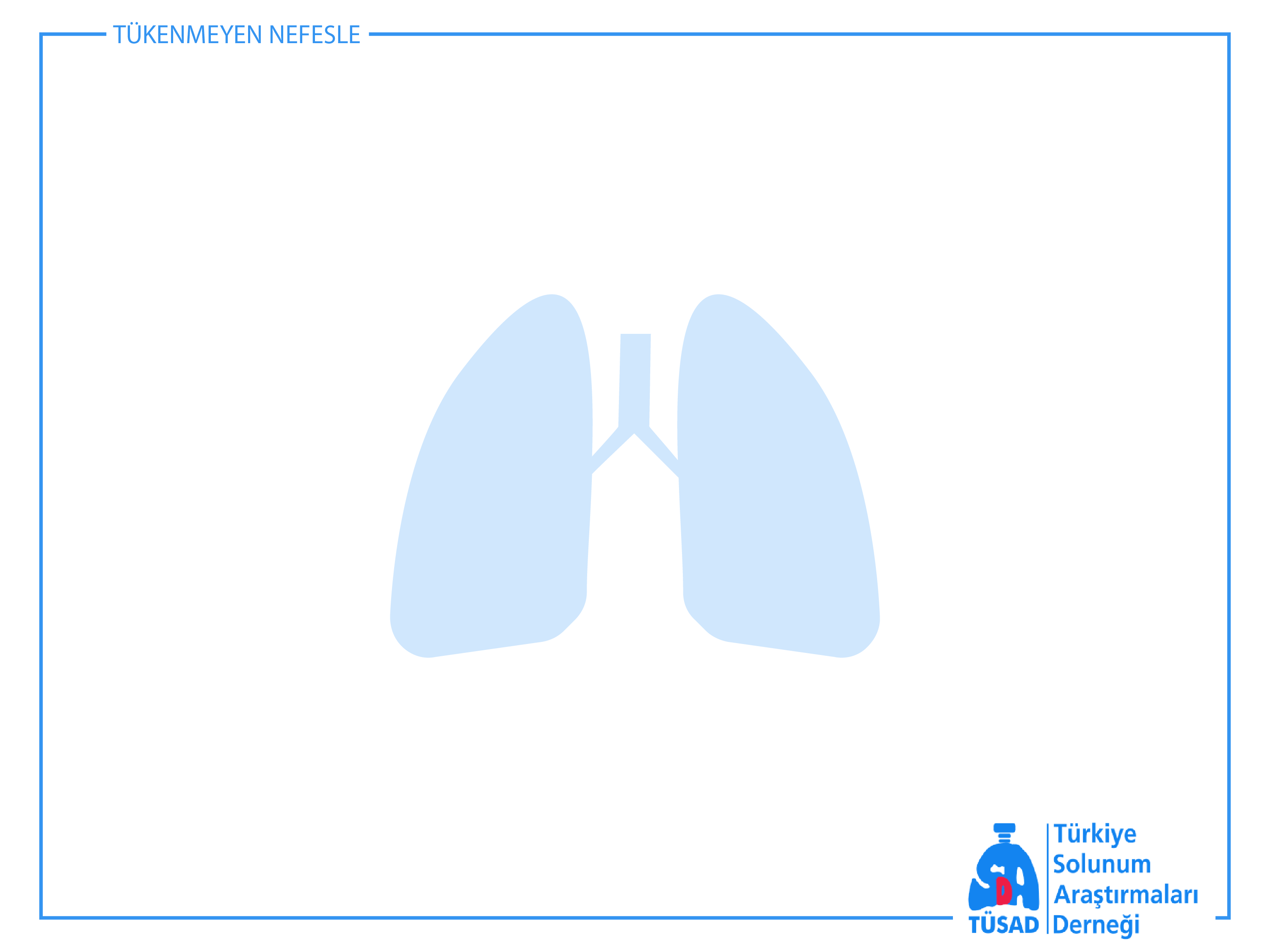 SİGARA ve KANSER
Tüm kanserlerin; % 30’unun

Kanserden ölümlerin; % 50’sinin

Akciğer kanserinin; % 90’nının 

Nedeni SİGARA
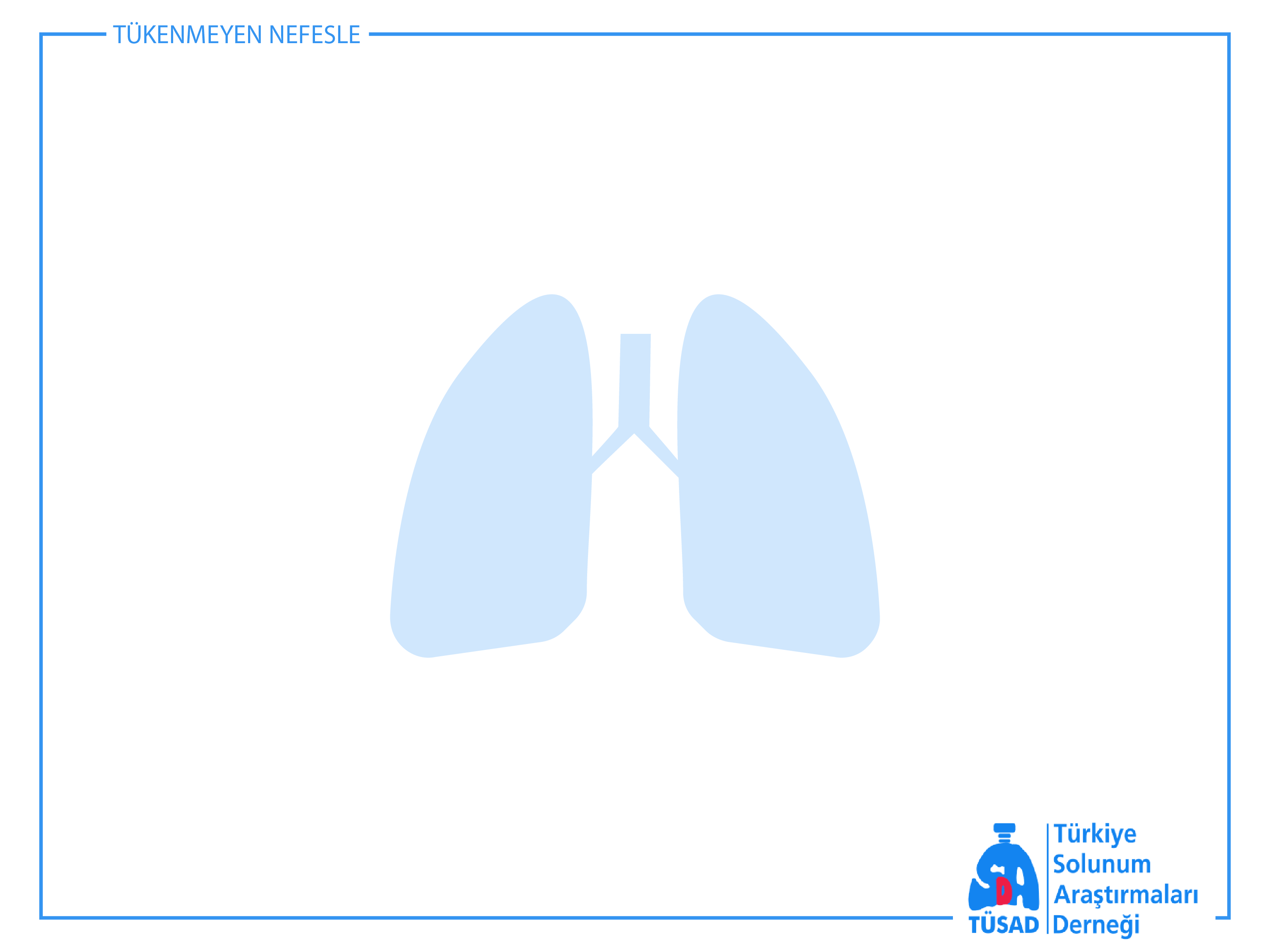 Mekanizma
Kanserojen maddelerin alımı

Onkojen ve tümör supressor genlerde mutasyon

Normal gelişim kontrol mekanizmalarının kaybı
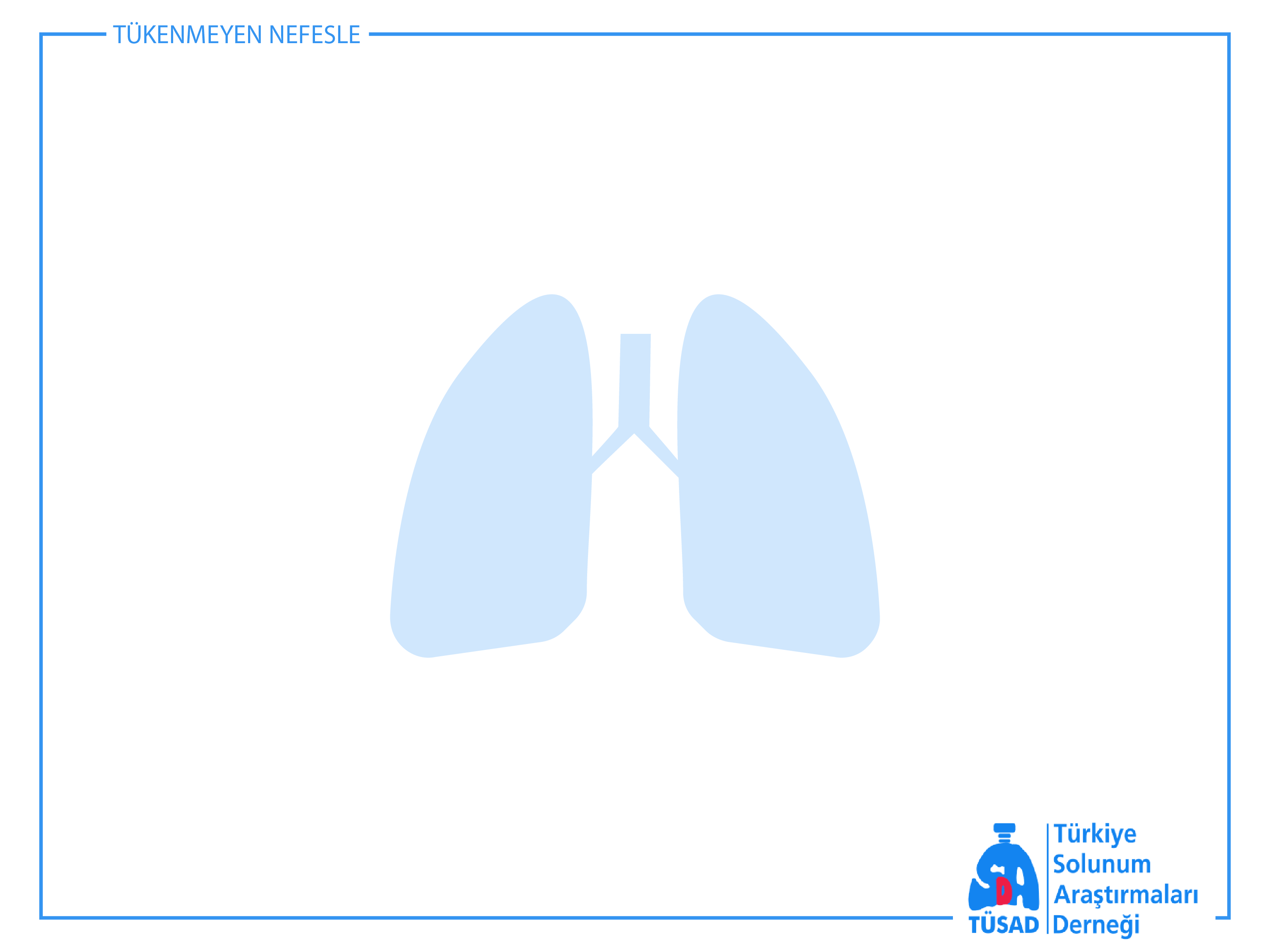 SİGARA ve KANSER
Akciğer kanserlerinin %85-90’ından primer sorumludur

Sigara içenlerde akciğer kanseri riski içmeyenlerdekinden yaklaşık 20 kat fazla.

Sigara içmediği halde dumanına maruz kalanlarda bile akciğer kanseri riski içmeyenlerdekinden 3 kat fazladır.
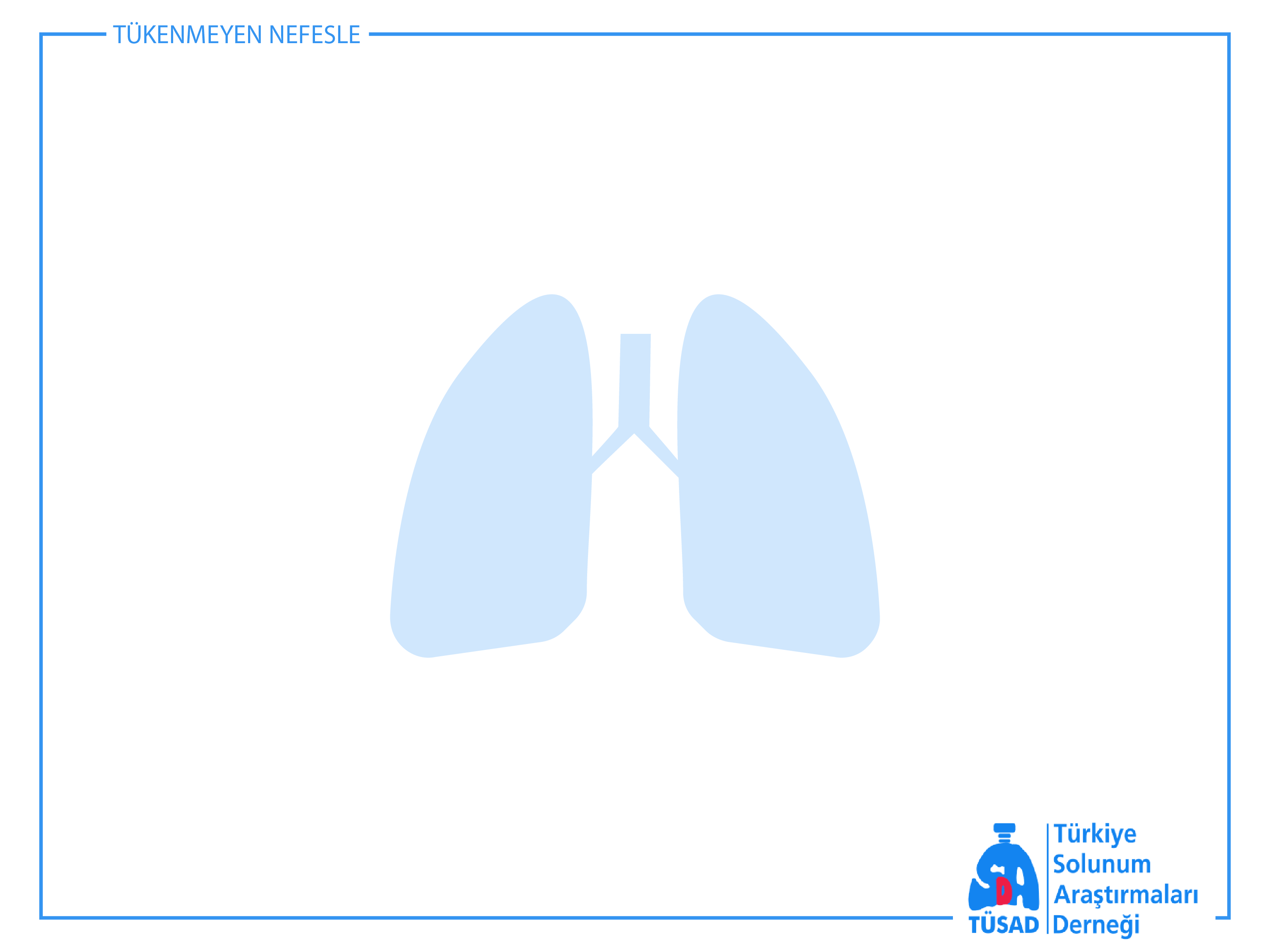 Sigara & Kardiyovasküler Sistem
35 yaş üstü iskemik kalp hastalığı ölümlerinin %20’si, KVS’e bağlı ölümlerin %33’ünden sorumlu

Sigara içenlerde kalp krizi geçirme riski 3 kat artmaktadır.

Pasif içicilerde kalp hastalıklarına bağlı ölümler %30 artış göstermiştir
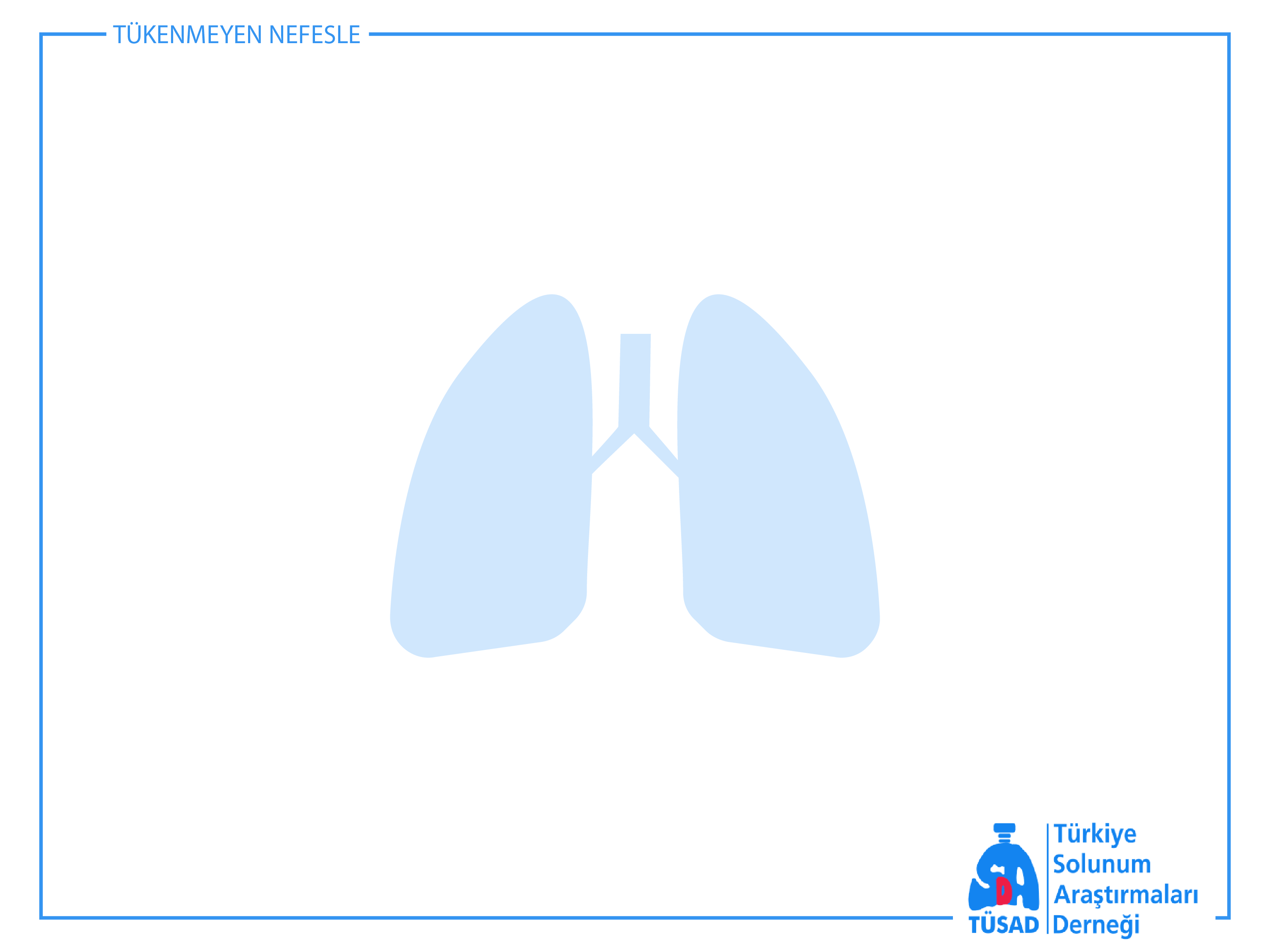 Sigara & Kardiyovasküler Sistem
Sigara akut olarak kan basıncında 10 mm Hg’lık artış yapar

HT hastalarında sigaranın bırakılması KAH riskini %35-40 kadar düşürür

Sigara bırakıldığında, KVS mortalite ve morbidite azalır
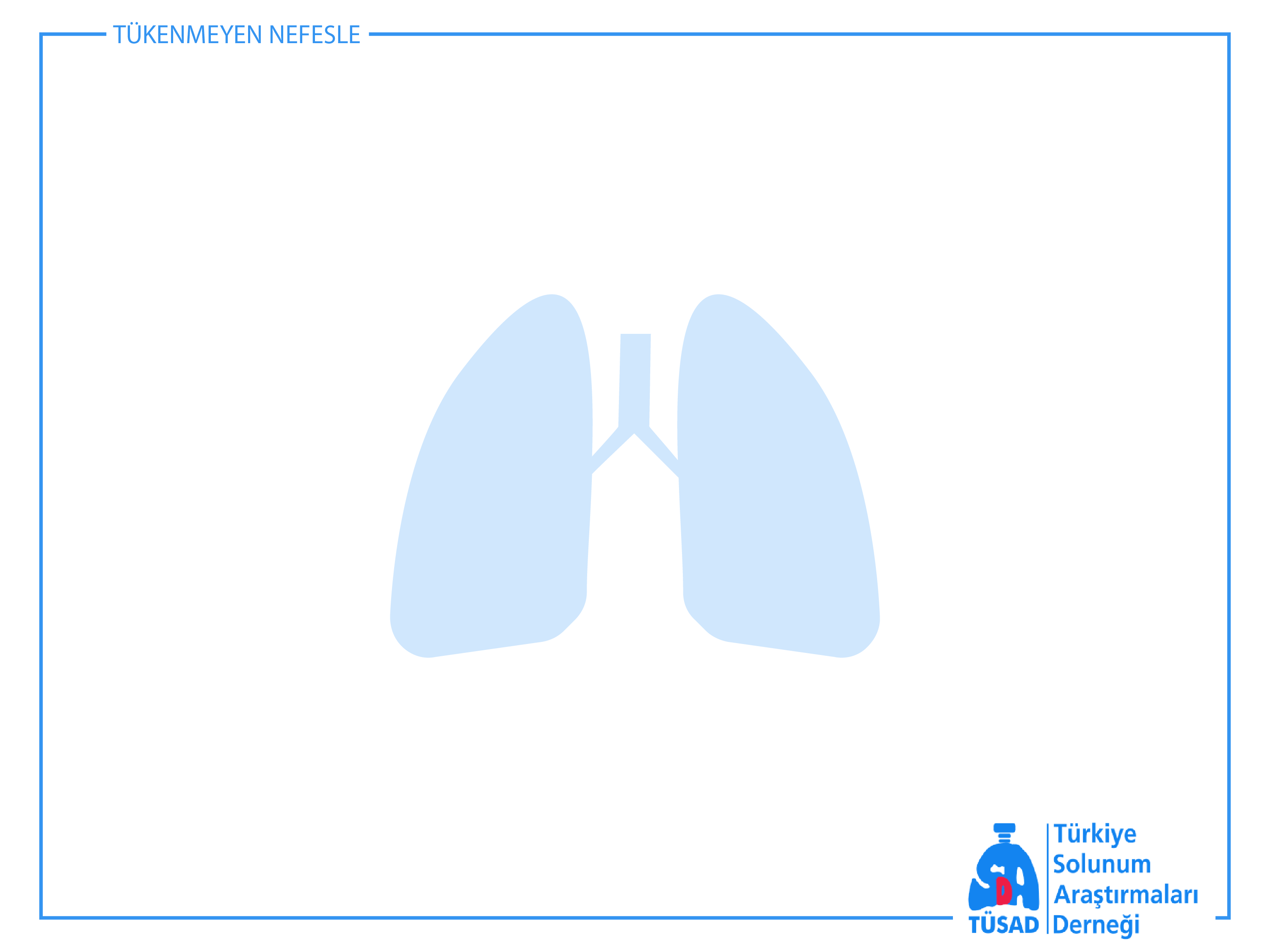 Mekanizma
Endotel disfonksiyonu

Protrombotik etki

İnflamasyon

Lipit metabolizmasında değişiklikler

Myokardiyal oksijenin sağlanamaması
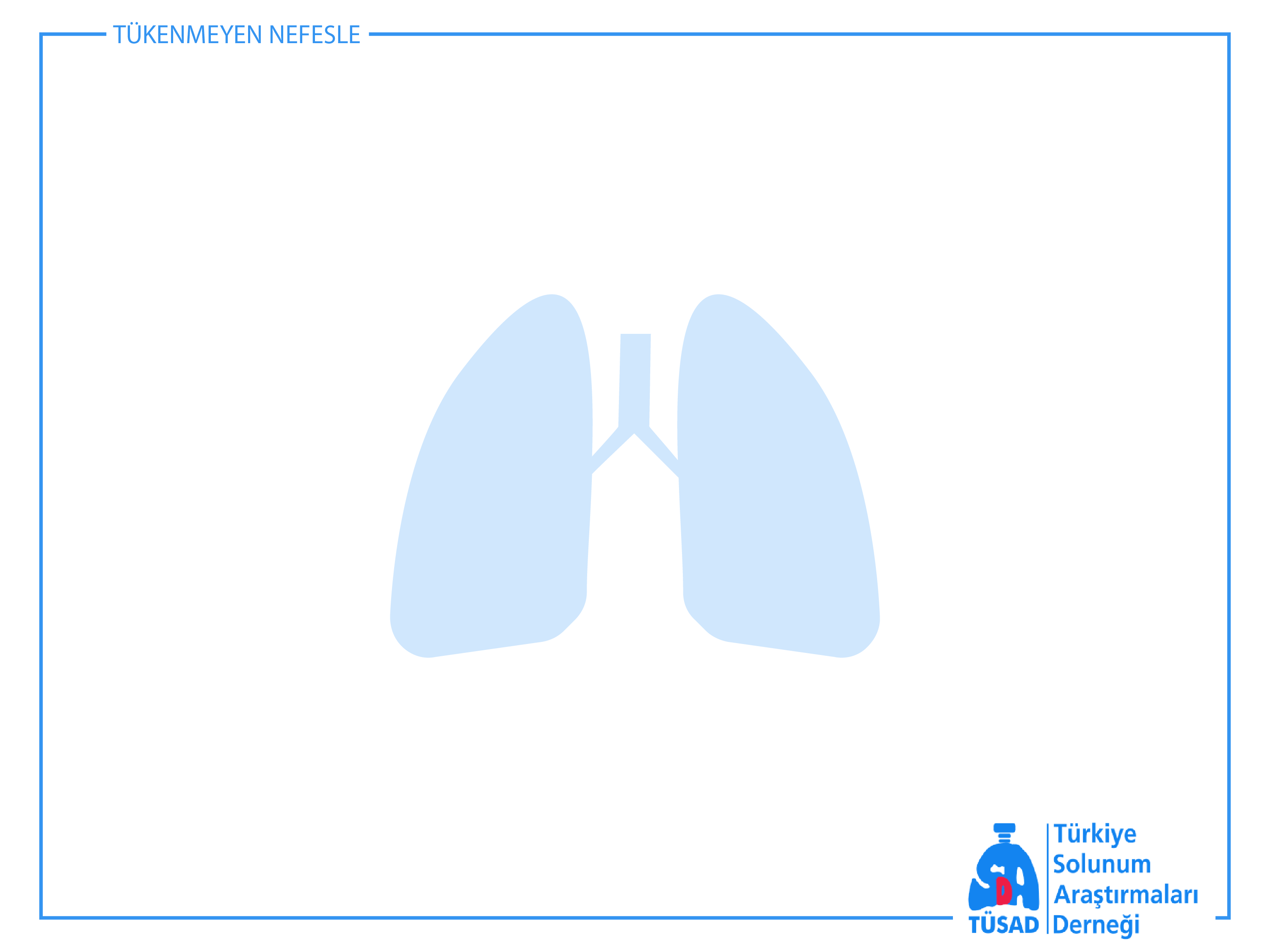 Sigara ile Görülme Sıklığı Artan Akciğer Hastalıkları
Kronik obstruktif akciğer hastalığı (KOAH)

Astım

Spontan pnömotoraks

Tüberküloz

İnterstisyel akciğer hastalığı
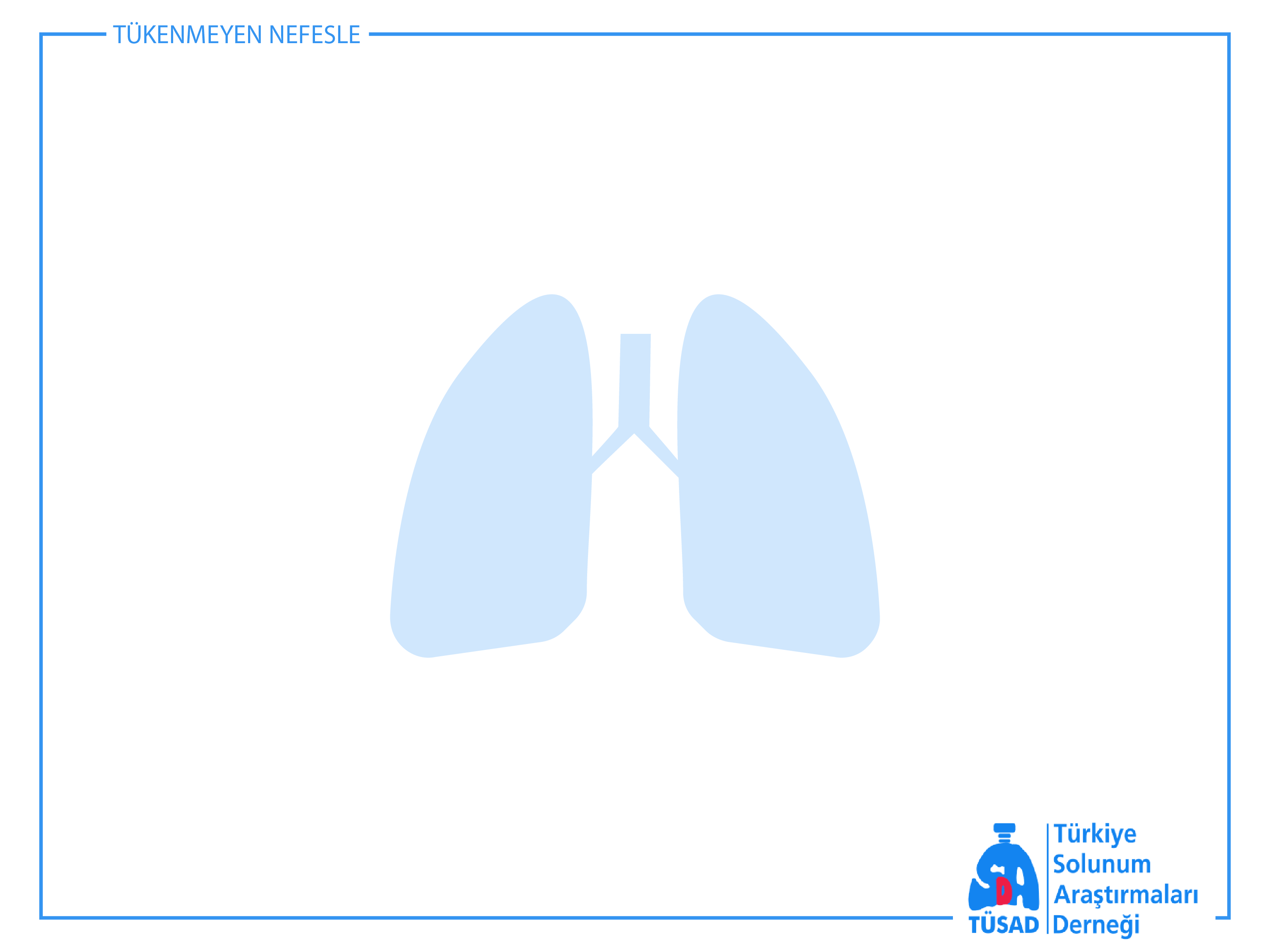 Sigara & Akciğer Hastalıkları
KOAH etyolojisinde, sigara dumanına verilen anormal inflamatuar yanıt başroldedir
Silia kaybı, mukus bez hiperplazisi, Goblet hücre sayısında artış, squamoz metaplazi, mukus birikimi, alveol destrüksiyonu

KOAH’ın en önemli sebebi

Sigara içenlerde KOAH gelişme riski, içmeyenlere göre 4 kat artmıştır
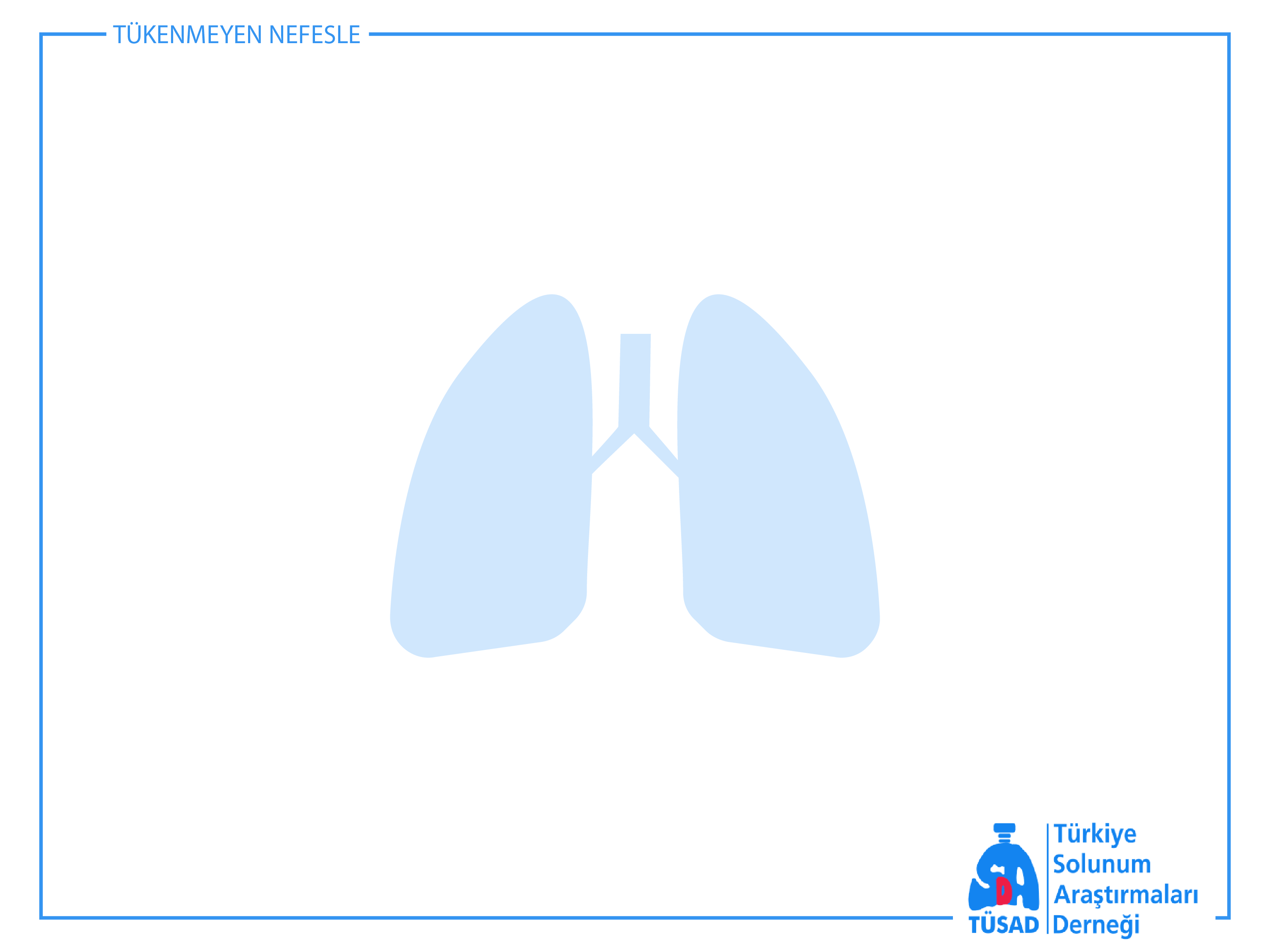 Sigara & Akciğer Hastalıkları
Sigara içimi, hem astım insidansında artışa, hem de alevlenmelerin daha sık görülmesine neden olur

Tüberküloz hastalığı ve mortalitesi, sigara içenlerde 2 kat daha fazla gözlenir

Spontan pnömotoraks için önemli bir risk faktörüdür

İPF, respiratuar bronşiolit, DIP, RB-ILD VE Histiositozis-X gibi interstisyel akciğer hastalığı alt tipleri sigara ile ilişkilidir
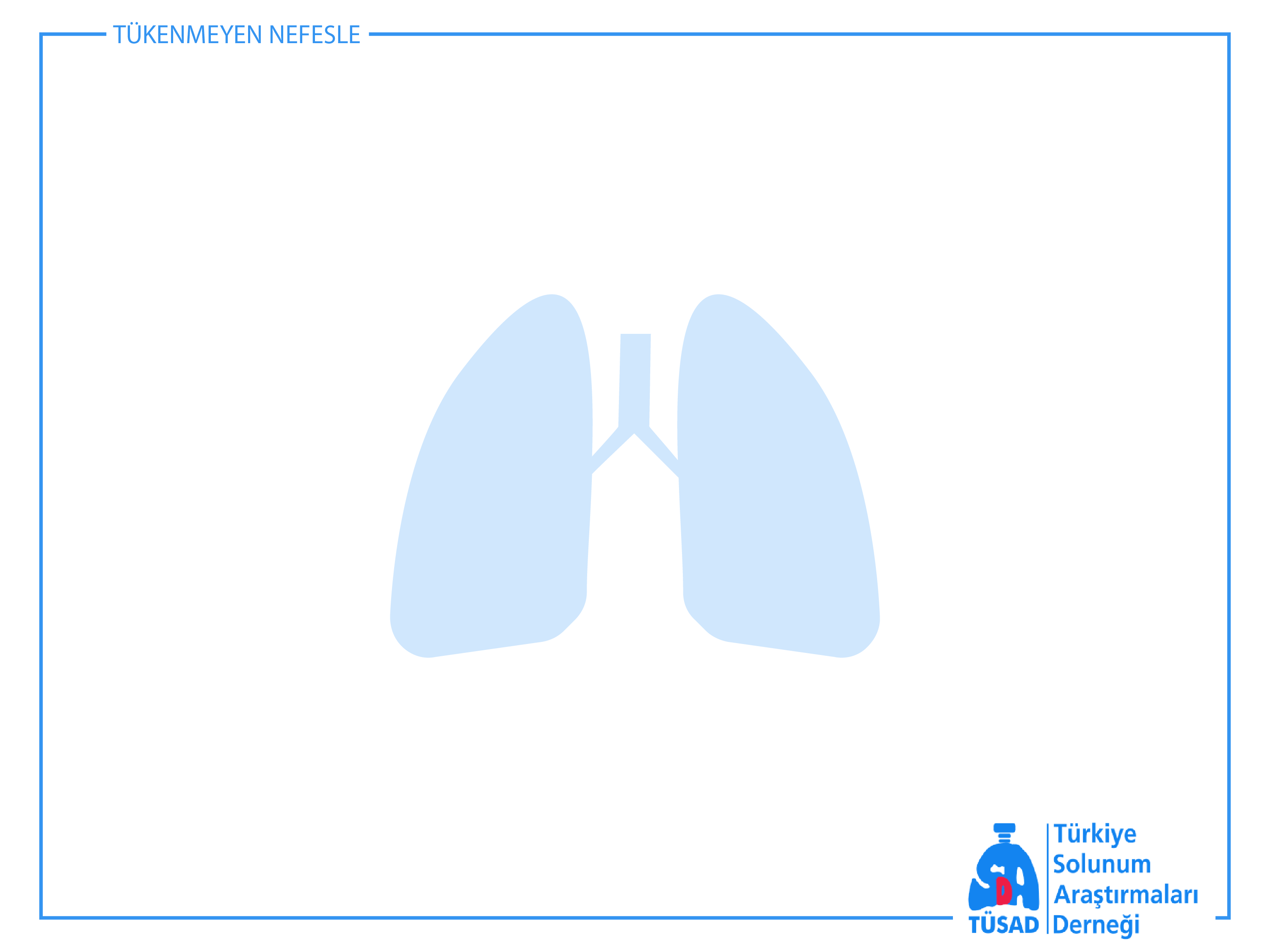 Reproduktif ve gelişimsel etkiler
Gebeliği sürdürmede risk artışı

Plasental fonksiyon bozuklukları

Konjenital malformasyonlar

Seksüel disfonksiyon

Sperm yapı ve kalitesinde bozukluk

Fertilite kaybı
Diğer Sistemlere Etkileri
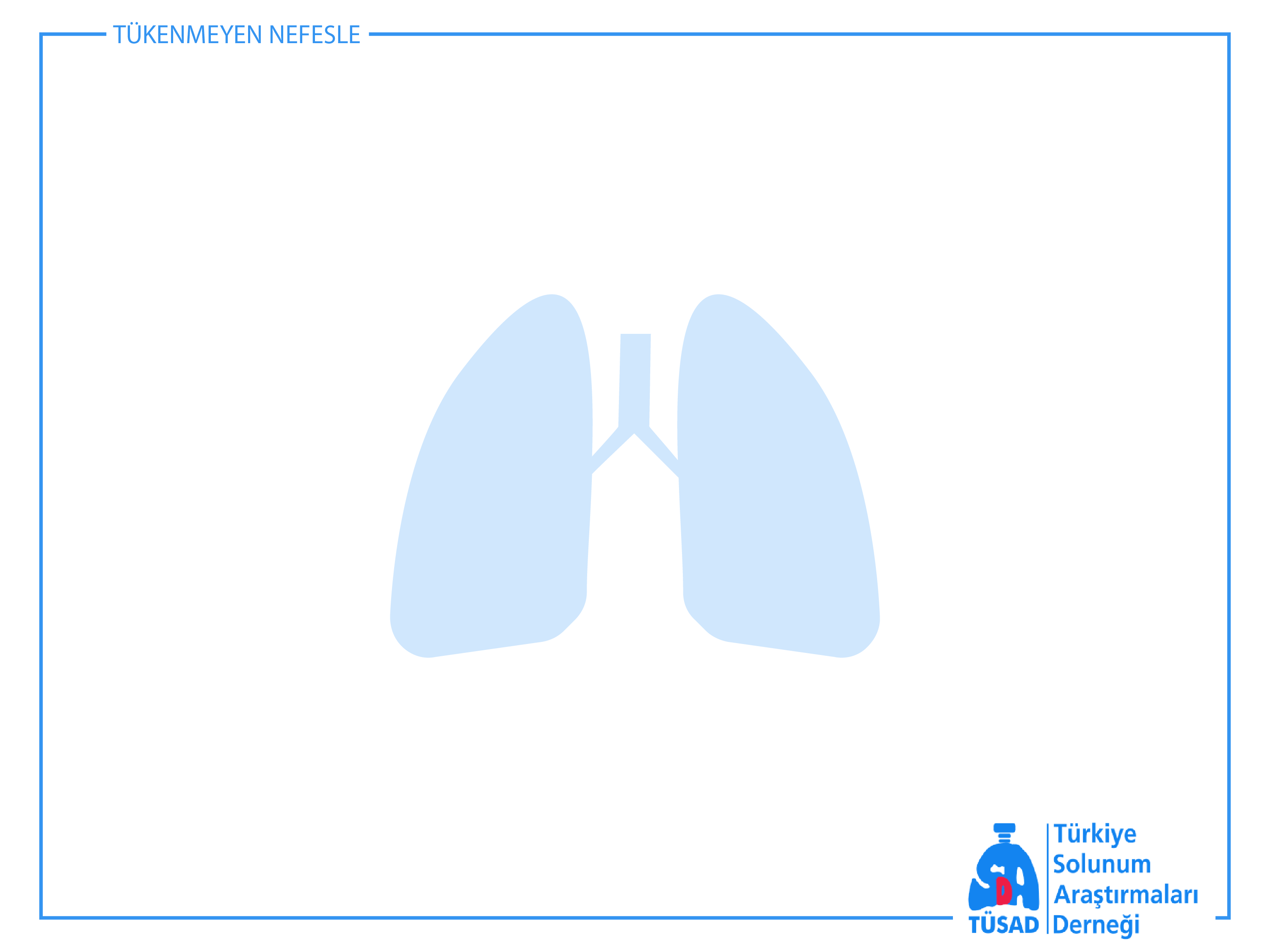 Kan dolaşımı ve damarlar üzerine etkileriyle beyin damarı hastalıkları ve inme riskini arttırır
Beyin Kanaması” riski iki kat
Beyin damarlarında tıkanma” riski üç kat artmaktadır
“Alzheimer” oluşumunu kolaylaştırır
Diğer Sistemlere Etkileri
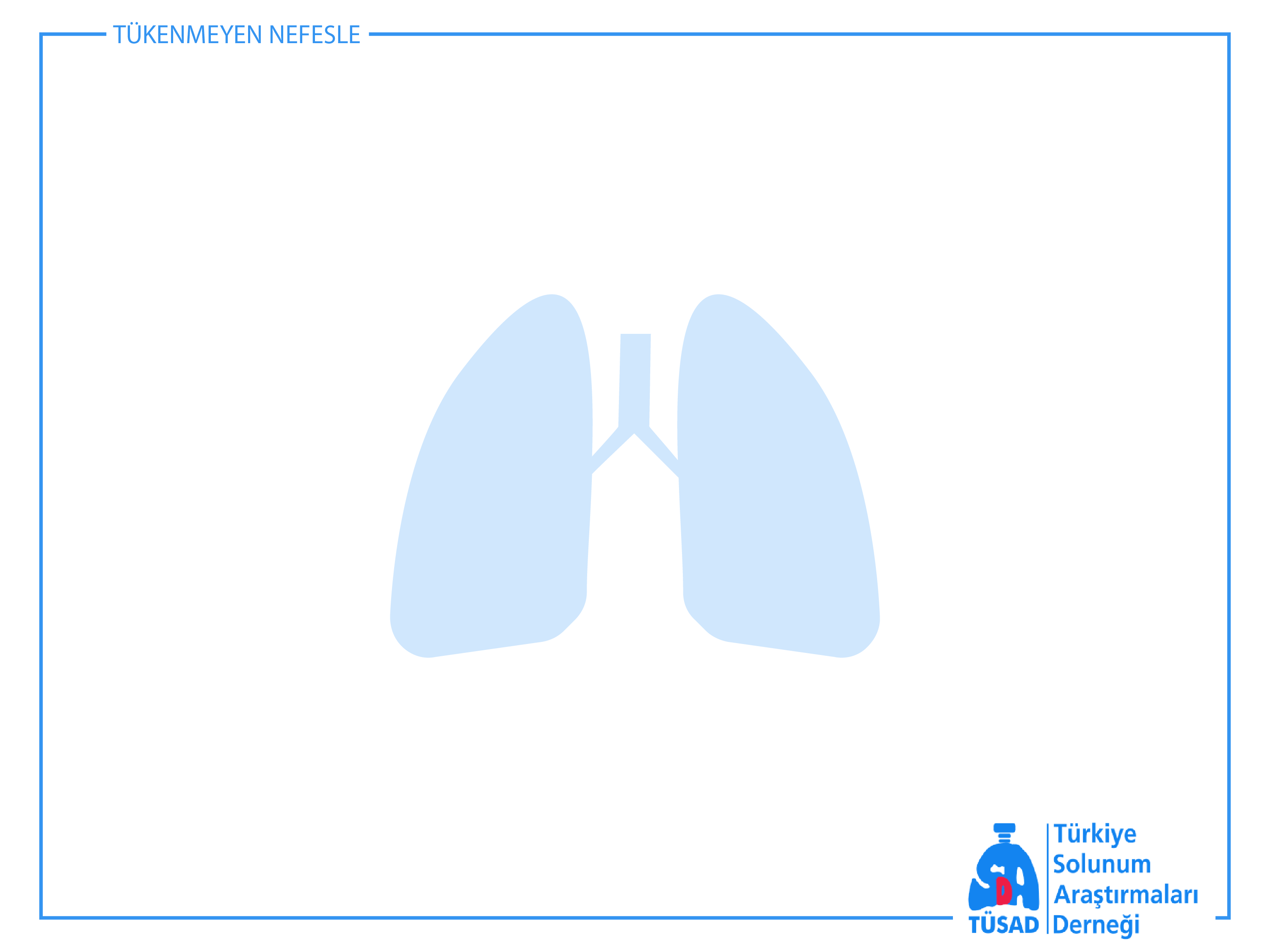 Reflü hastalığı

 Mide ülseri

Crohn hastalığı

Ciltte kuruma,

Gözde katarakt

Osteopeni, osteoporoz, kemik fraktürleri
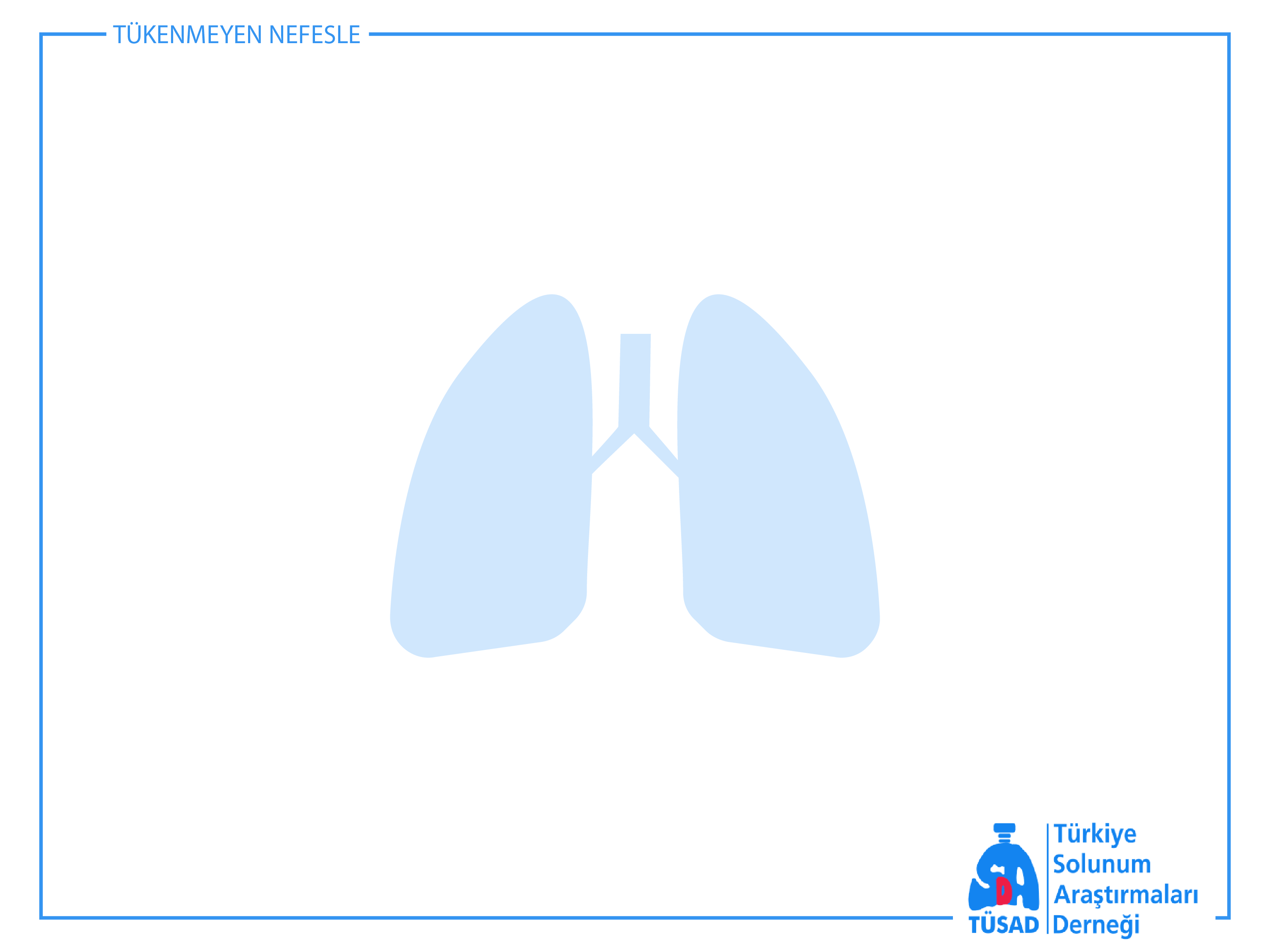 Sigara ve Operasyon
Postoperatif komplikasyonlarda artışa yol açar
Uzamış yatış süresi,
Pnömoni, atelektazi, pnömotoraks gibi komplikasyonların görülme sıklığında artış.

Komplikasyonların olmaması için, sigaranın operasyondan en az 8 hafta önce bırakılması gerekmektedir.
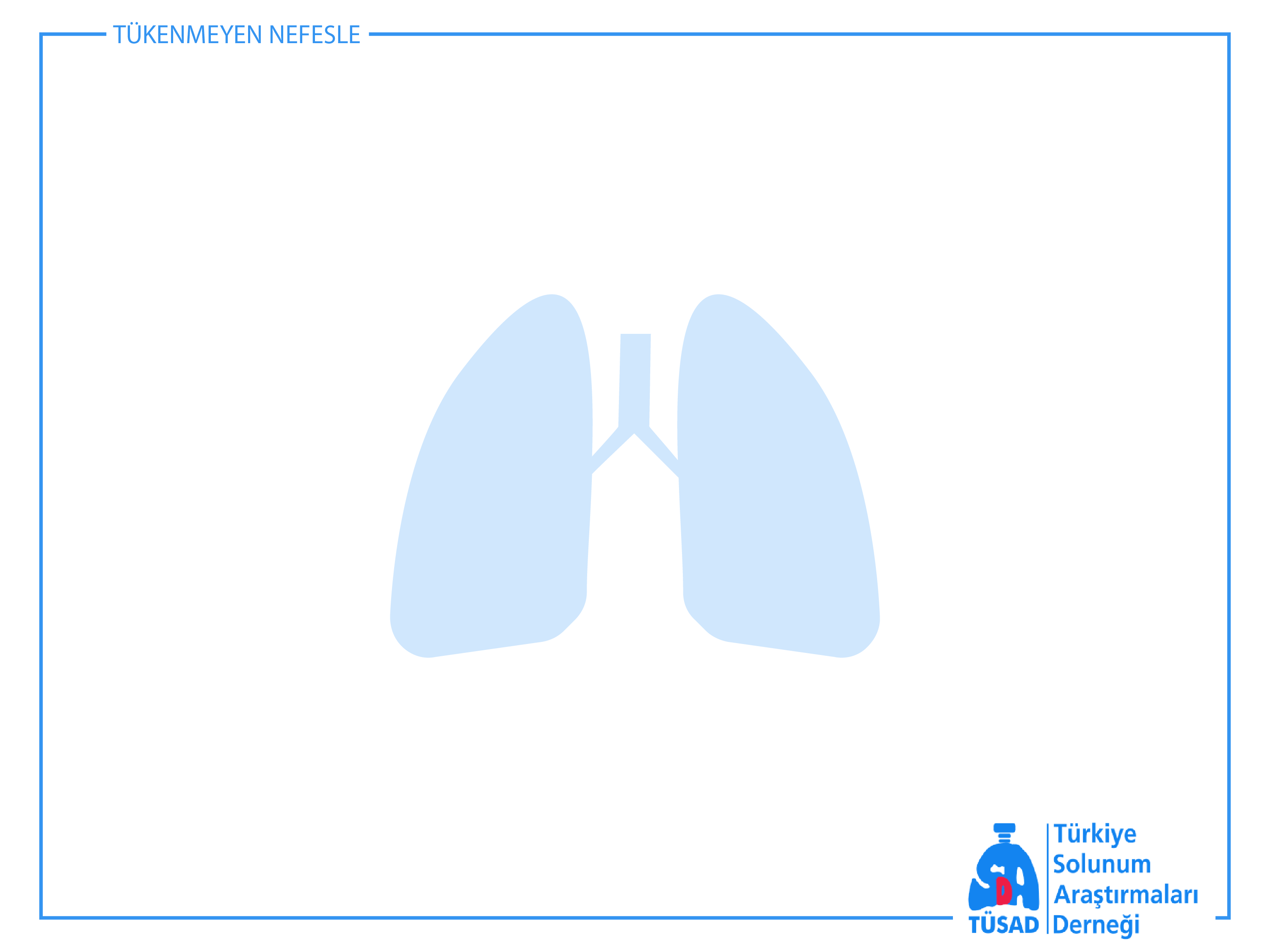 Sigara Bırakma Tedavileri
Farmakolojik tedavi

Bilişsel davranışçı tedavi


Bu iki komponentin birleştirilmesi ile, sadece farmokolojik tedaviye göre iki kat daha iyi sonuç alınabilmektedir
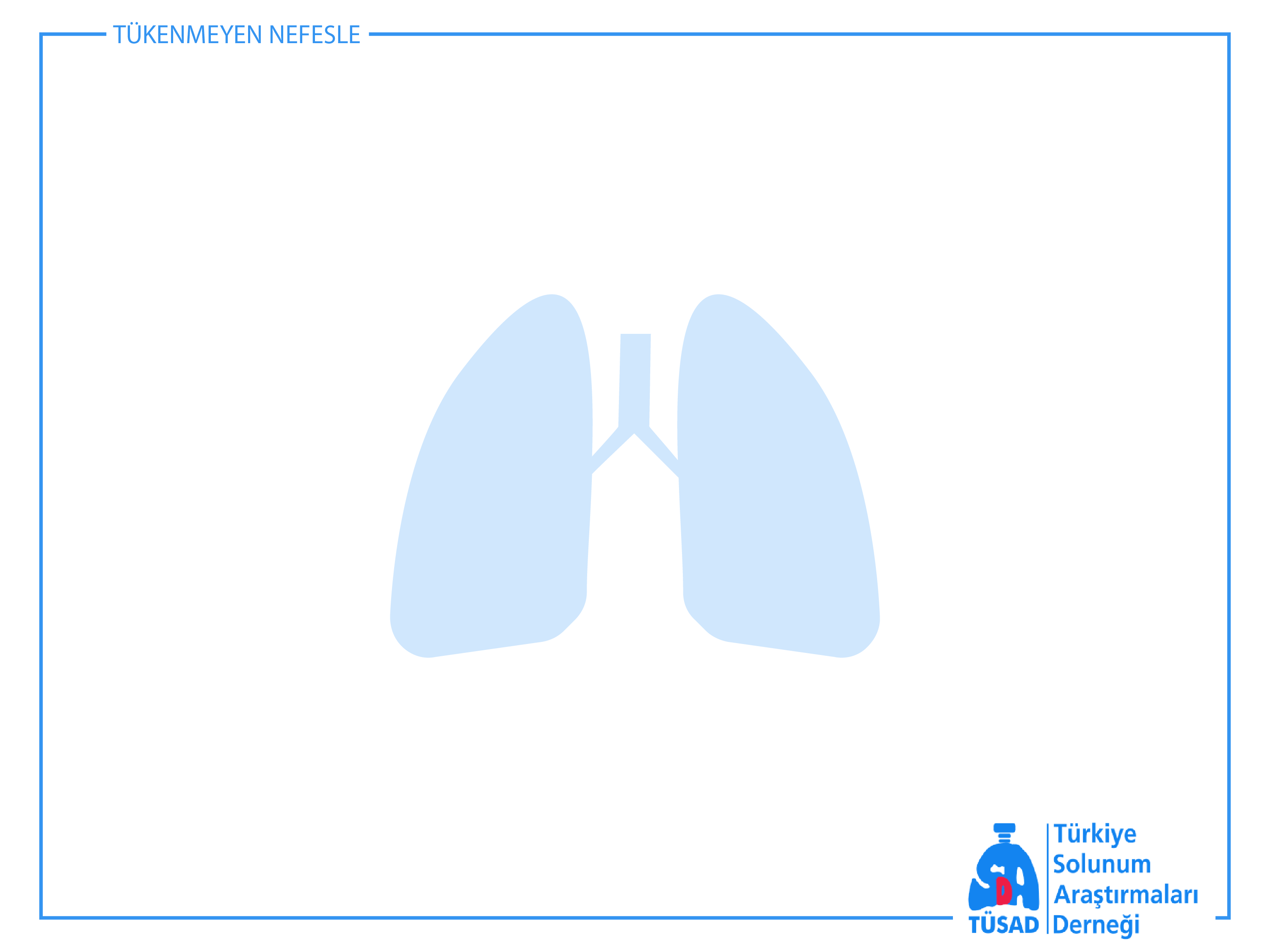 Farmakolojik Tedavi
Kimlere Uygulanmalı?

15 adet/gün sigara içen olgular

Günün ilk 30 dakikası içinde sigara içen olgular
EMASH, Monaldi Arch Chest Dis 1997; 52: 282- 284
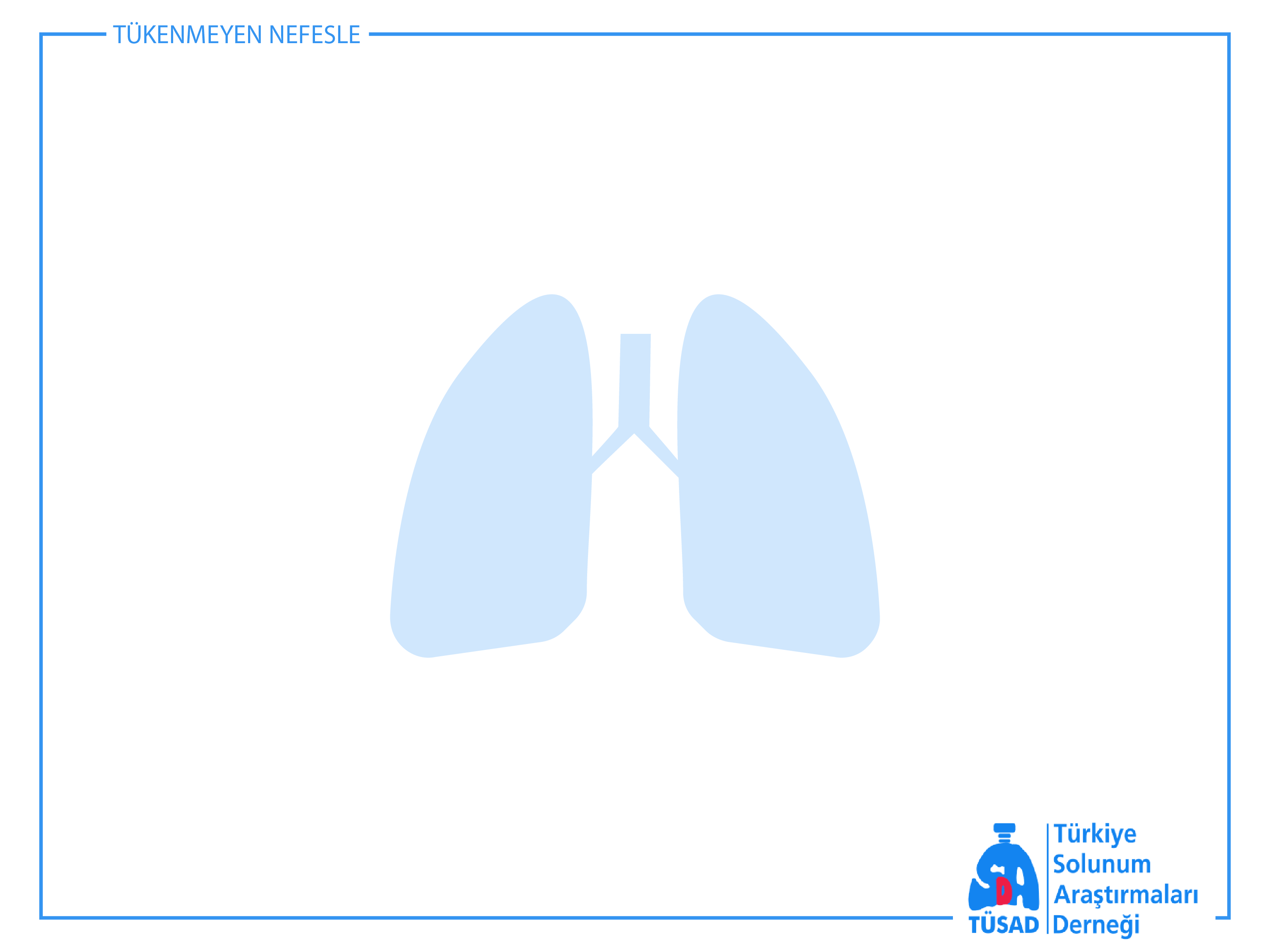 Farmakolojik Tedavi
Nikotin replasman tedavisi

Bupropion

Vareniklin

Yeni tedavi modaliteleri
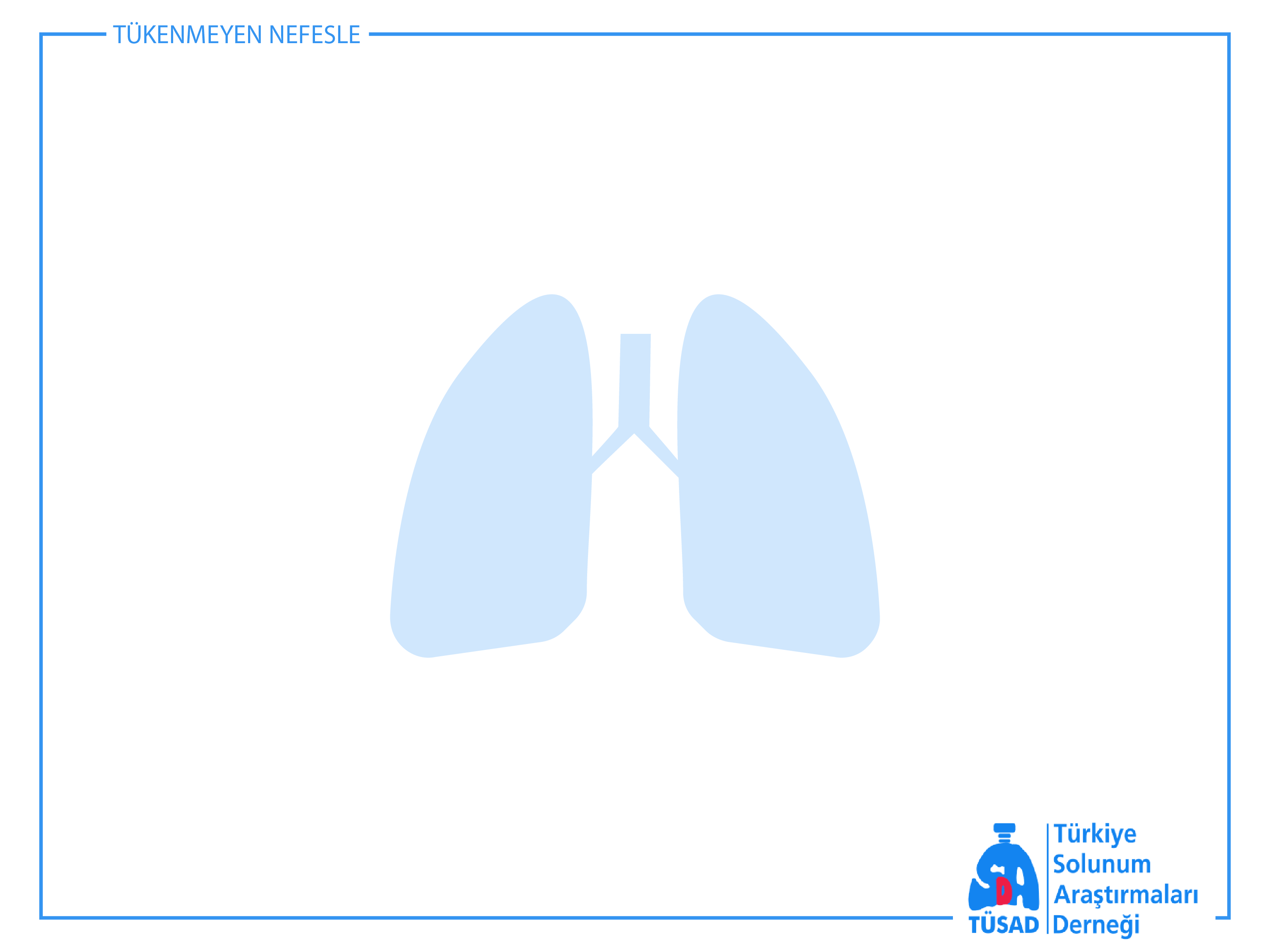 Nikotin Replasman Tedavisi
Nikotin Sakızı

Nikotin Transdermal bant

Nazal spray  

İnhaler 

Sublingual tablet

Pastil
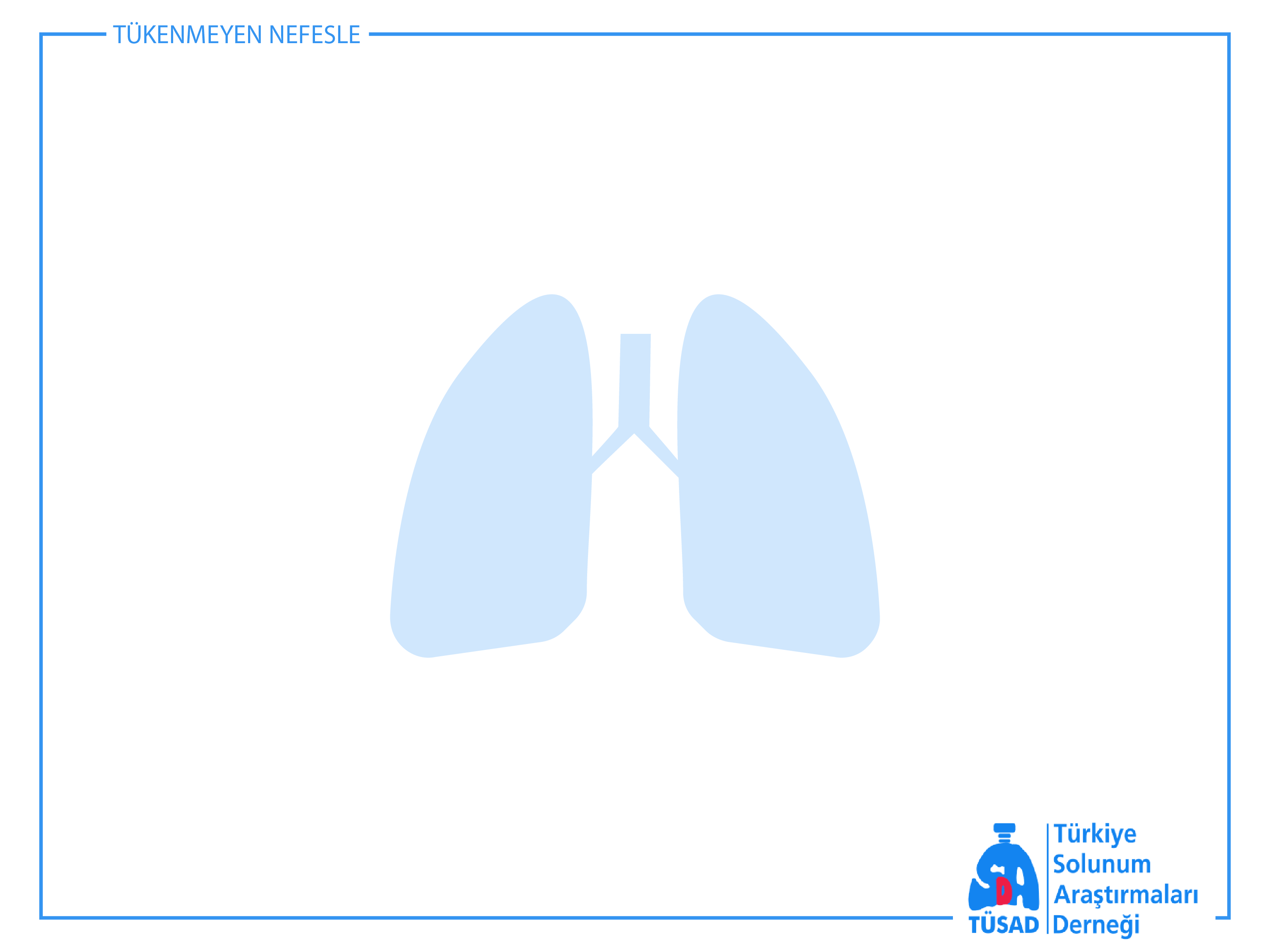 Nikotin Sakızı
2 (<25 adet /gün)ve 4 mg.’lık (günde 25 üstü) iki form, 

8-12 hafta tedavi

İçindeki nikotinin emilmesi için çiğnenirken  yanak mukozasında bekletilir

İki sakız arası en az 30 dk beklenmelidir

Ağızda irritasyon, baş ve çene  ağrısı, GİS yan etkileri
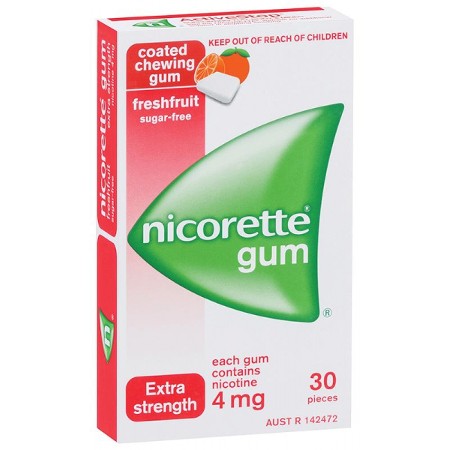 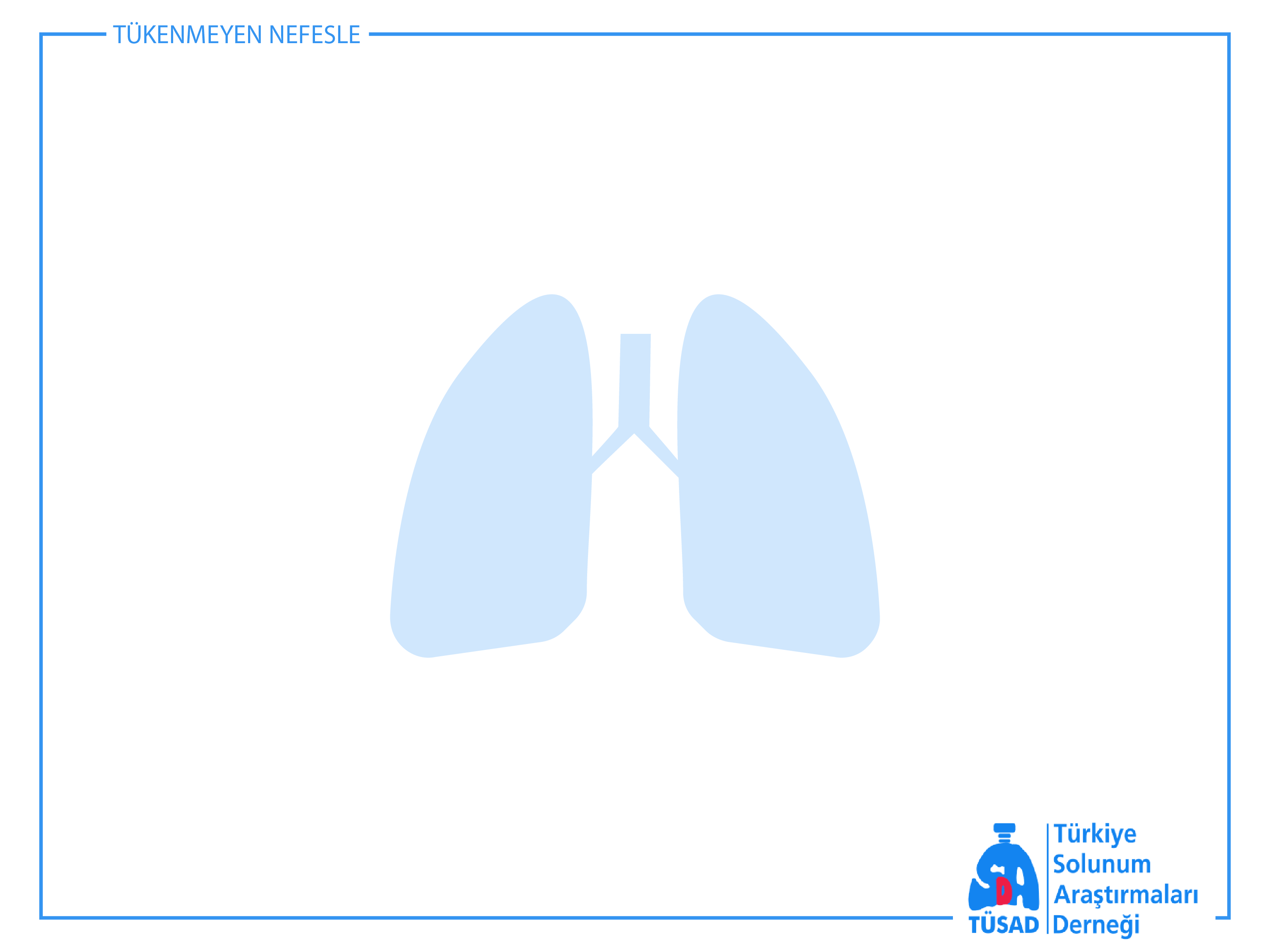 Nikotin Transdermal bant
Diğer NRT’ne göre daha yavaş nikotin emilimi

21, 14, 7 mg/gün nikotin salınan üç form

8-10 hafta tedavi

15 adet/gün’den çok sigara içende 21 mg başlanmalı

Lokal irritasyon, baş ağrısı, uykusuzluk
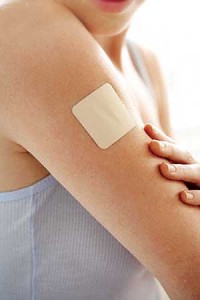 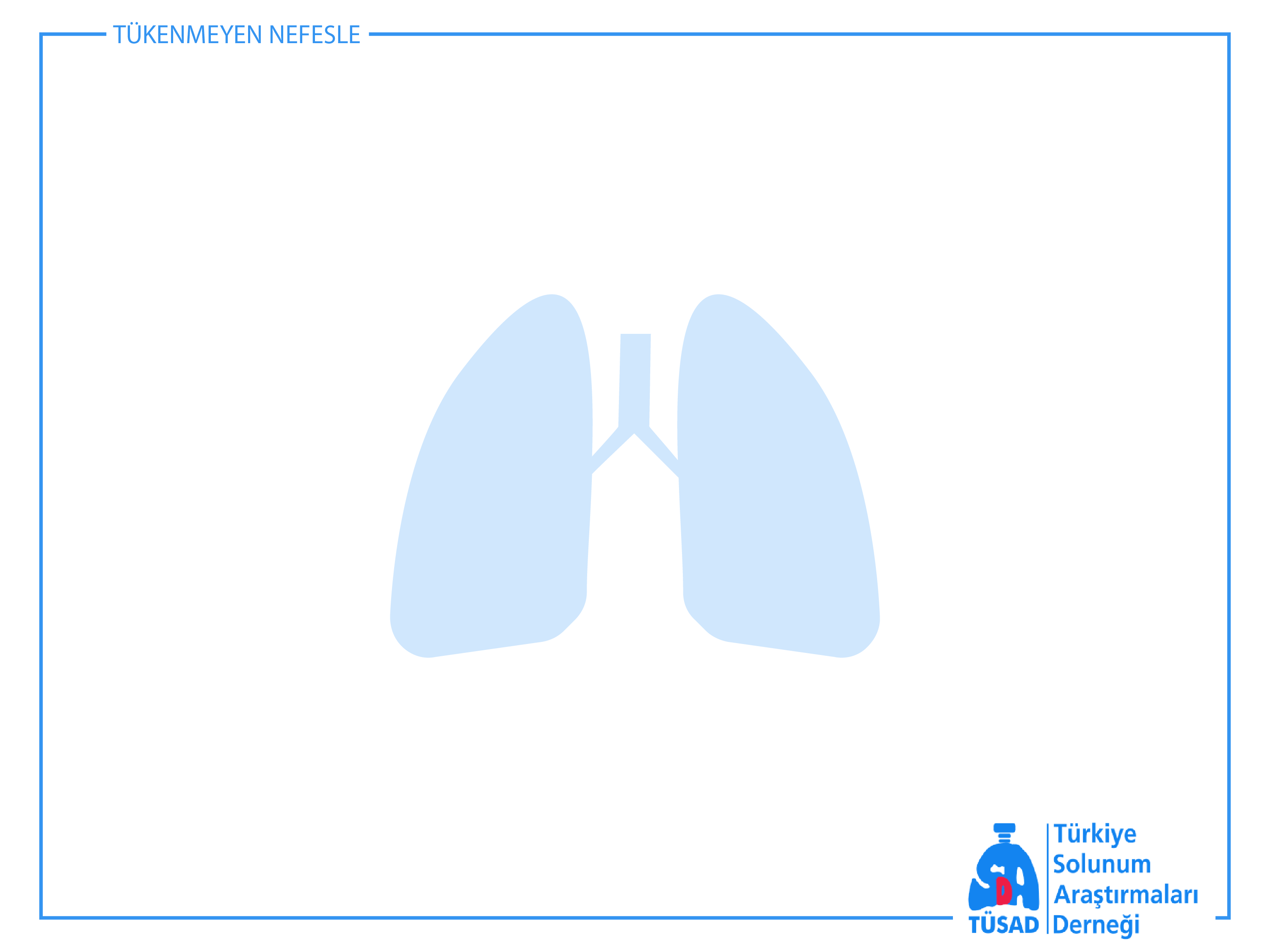 Nikotin Replasman Tedavisi
<18 yaş, gebe ve emzirenlerde kullanılmaz

Yeni geçirilmiş miyokard enfarktüsü, 

aritmi,

stabil olmayan anjina pektoris, 

kronik yaygın deri hastalıkları (bant için) 

NRT kullanımının uygun olmadığı durumlardır
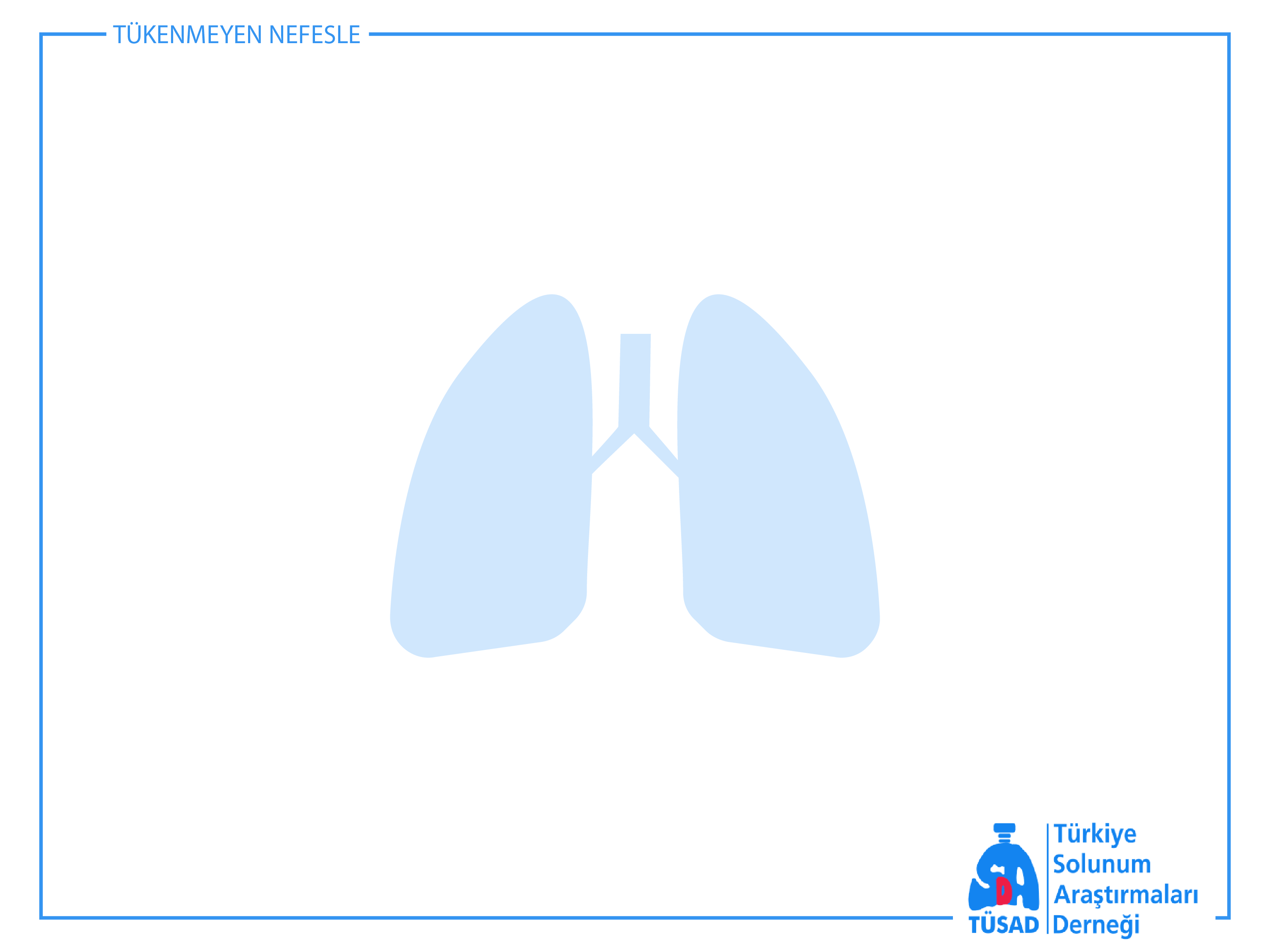 Nikotin Replasman Tedavisi
Sigara içme isteğini azaltır
Yoksunluk semptomlarını belirgin olarak azaltır
Nüks riskini de azaltmaktadır
Daha az oranda bağımlılık oluşturur
I.Campbell. Nicotine replacement therapy in smoking cessation. Thorax: 2003; 58: 464-65.
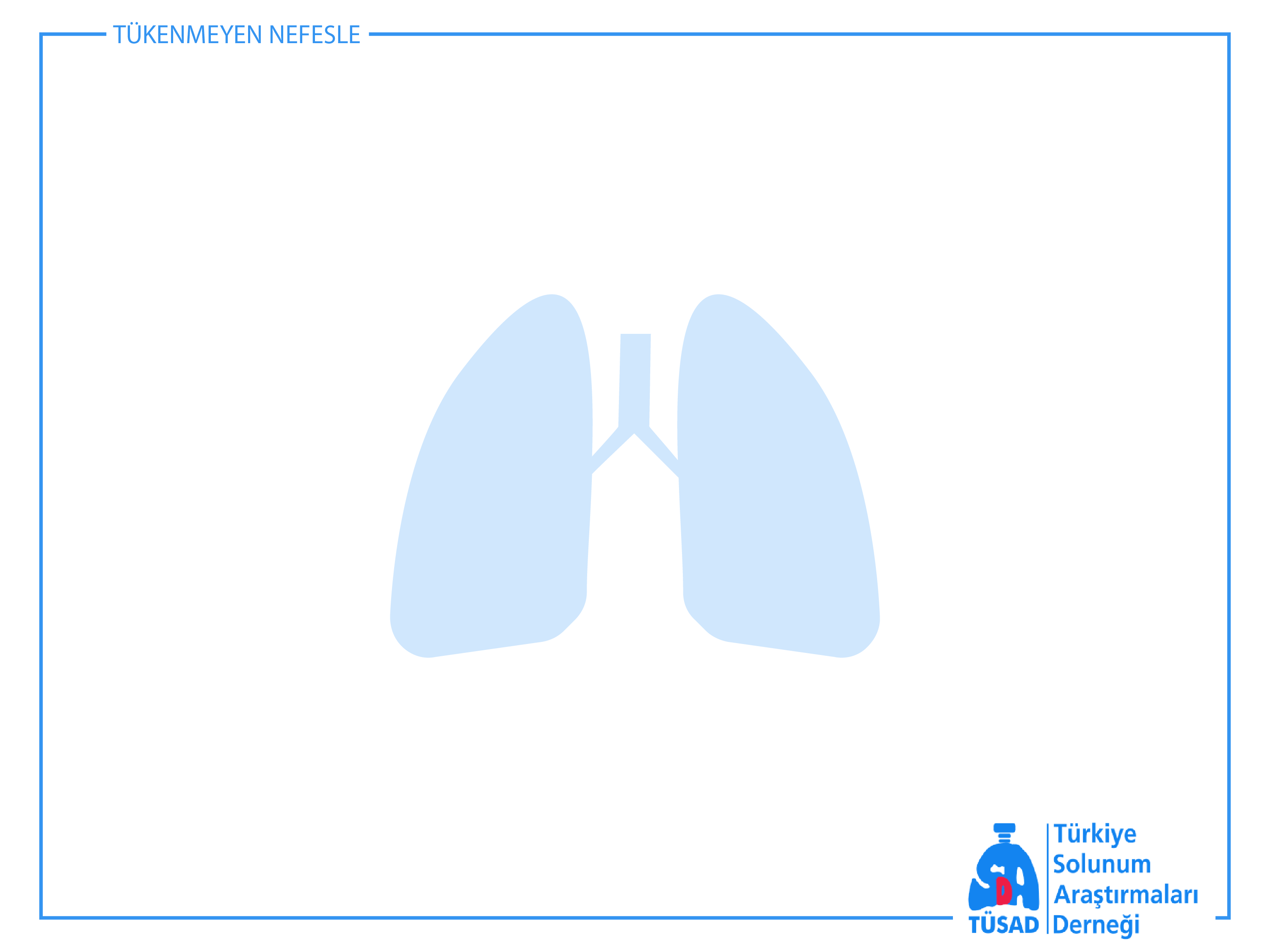 Bupropion
Nontrisiklik, aminoketon antidepresan 


150 mg’lık tabletler tb, 

8-12 haftalık tedavi
İlk 3 gün: 1x1, 4.günden itibaren 300 mg/gün 

Tedavinin 7-14. günü: sigara bırakma tarihi
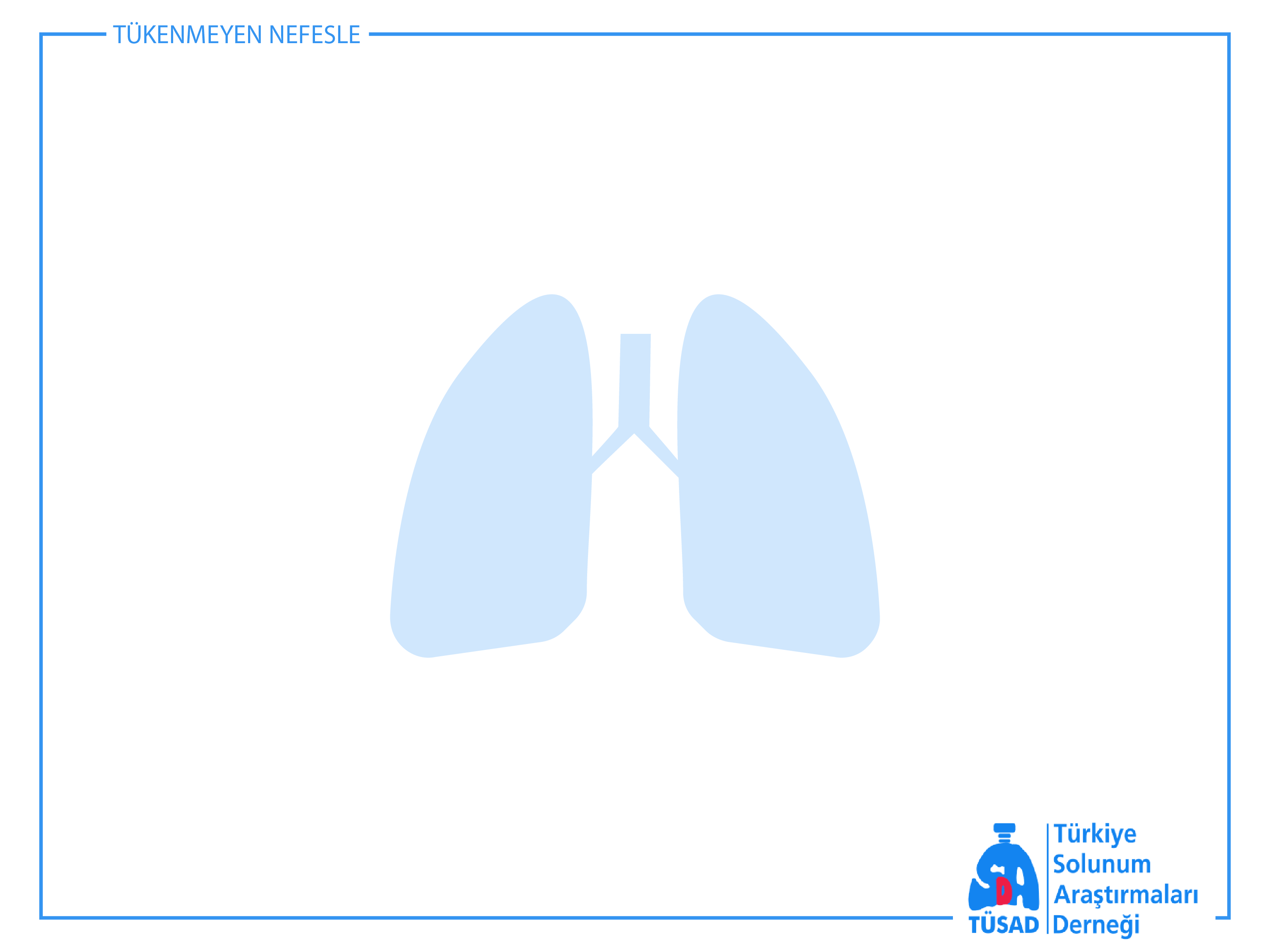 Bupropion
Noradrenalin ve dopamin gerialım inhibitörü,

Nikotinik Ach reseptörünün antagonisti

Pozitif pekiştirici semptomları engeller 
(reseptör blokajı ile),

Yoksunluk semptomlarını giderir 
(zayıf dopaminerjik ve NA aktivitesi ile)
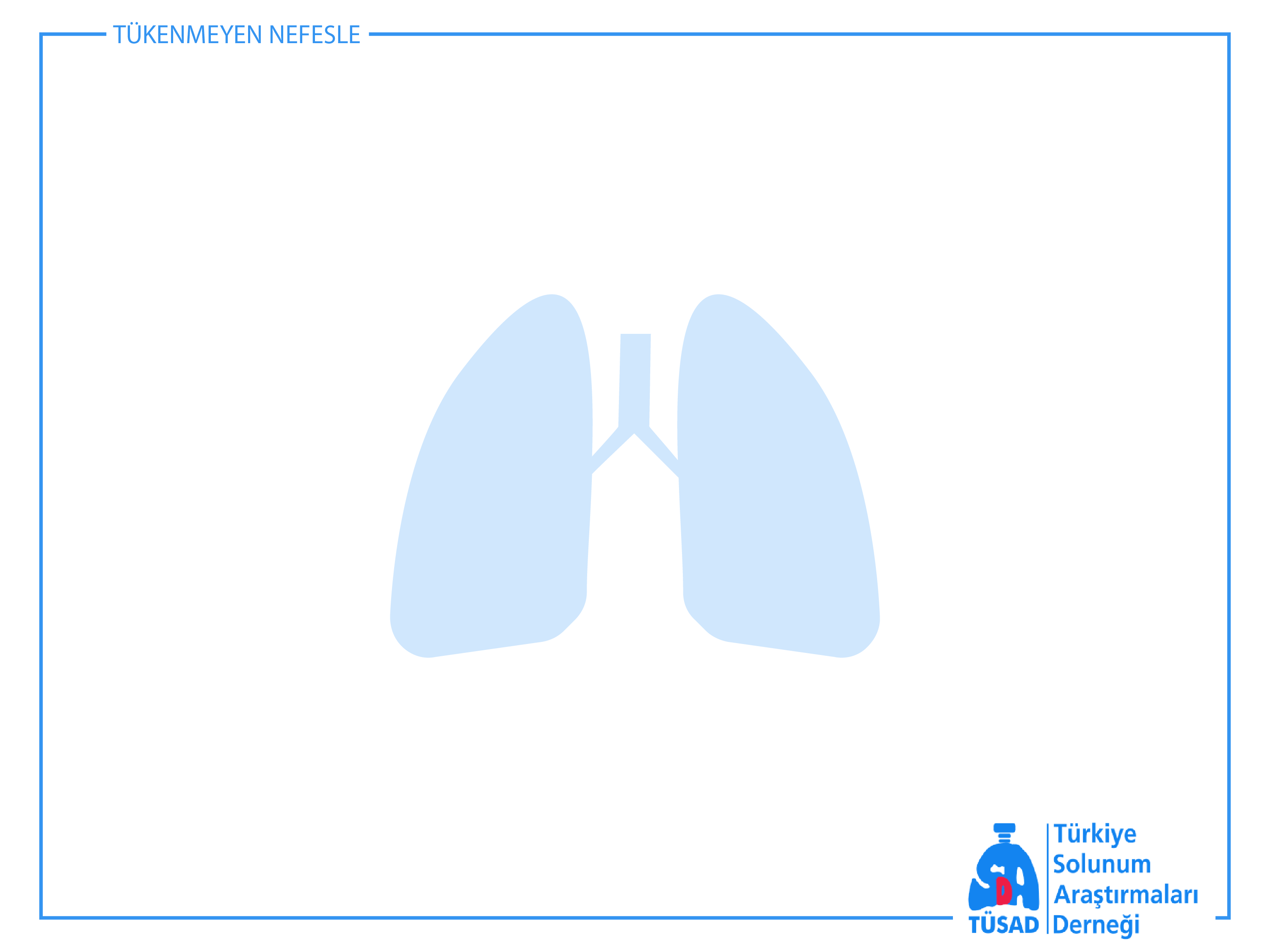 Bupropion
En sık yan etkiler: Uykusuzluk, ağız kuruluğu, bulantı, baş ağrısı

Mutlak kontrendikasyon:
Epilepsi öyküsü
Bulumia ya da anoreksia nervoza öyküsü
MAO inhibitörü ile birlikte kullanım
MSS travma öyküsü
Bipolar hastalık
<18 yaş
Gebelik (Kategori C)
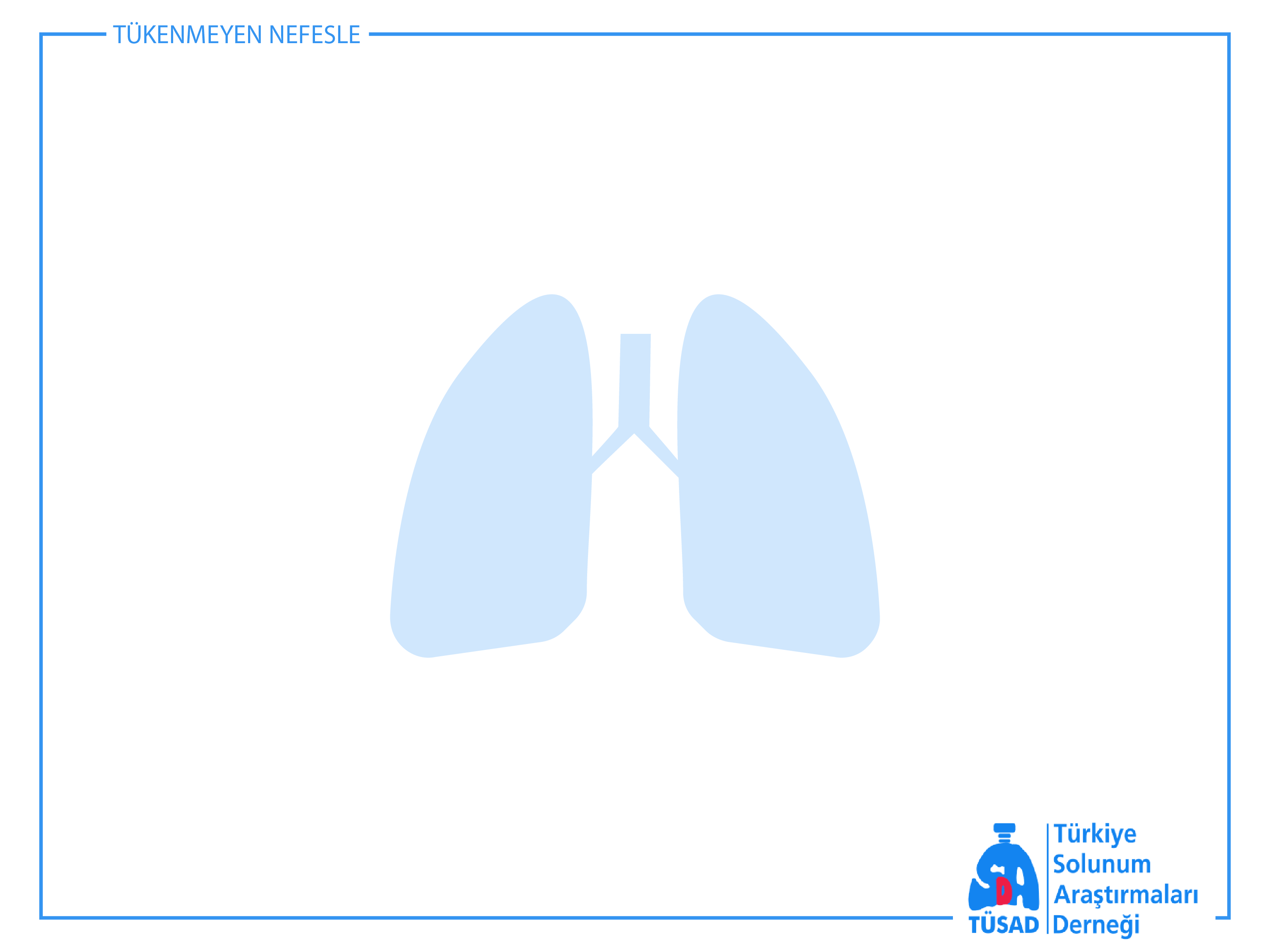 Bupropion
Başarı oranı %36
Vareniklin %51, NYKT: %35
Tanrıverdi H. et al. Success Rate of Pharmacological Therapies Used for Smoking Cessation and Factors that Affect Smoking Cessation Rates. Eur J Gen Med 2015; 12(2): 125-130
Sigara bırakma motivasyonu olan, kontrendikasyonu bulunmayan olgularda önerilmektedir
KANIT DÜZEYİ A
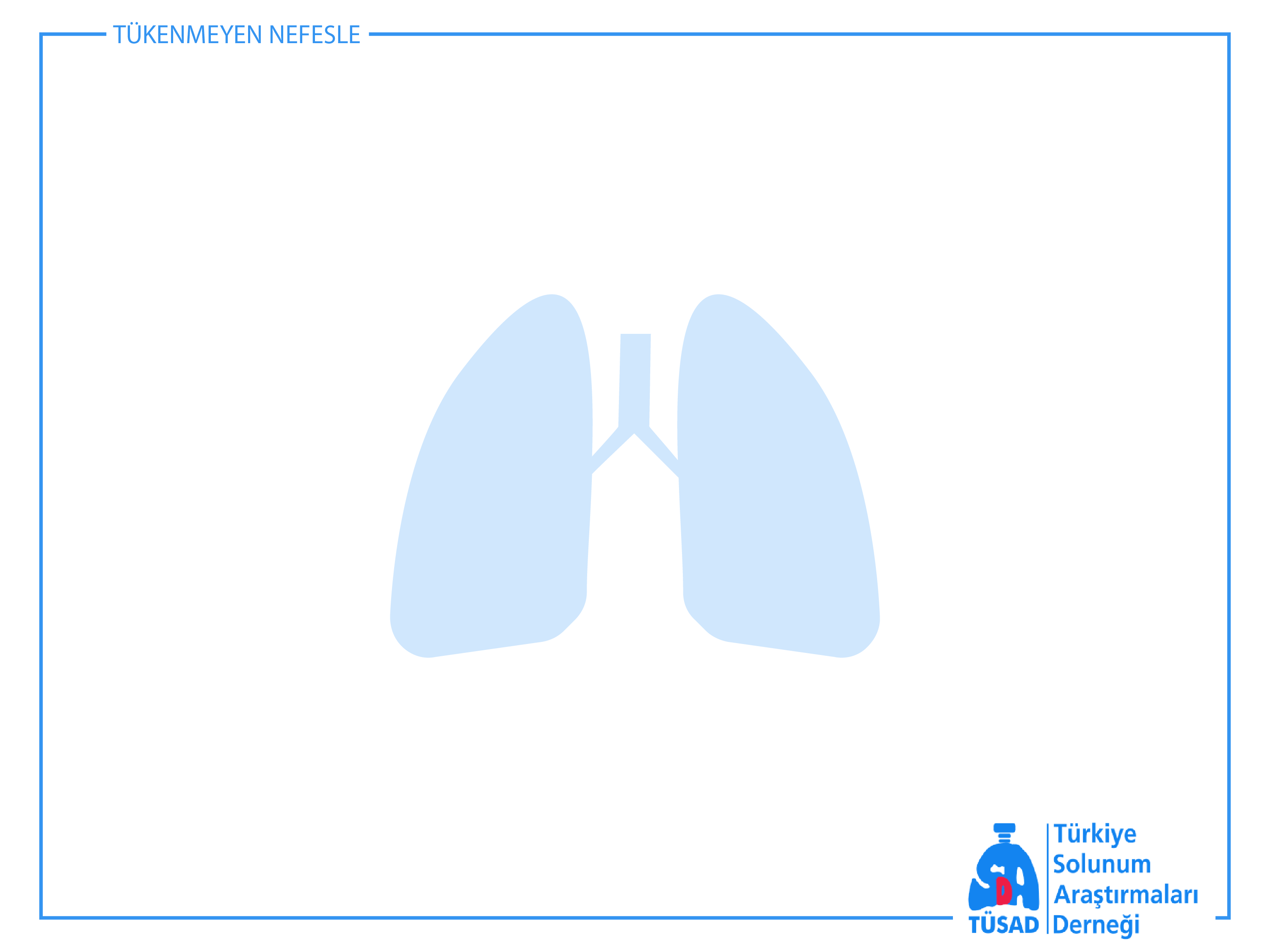 Vareniklin
α4β2 reseptörleri uyararak nikotinik agonist etkileri ile dopamin salınımını sağlar  
Parsiyel agonist etki

İzleyen dönemde nikotin alınsa bile dopamin salınımı artmaz
Antagonist etki

Agonist ve antagonist fonksiyonlar ile nikotin bağımlılığını azaltırken, yoksunluk semptomlarının ortaya çıkmasını önler
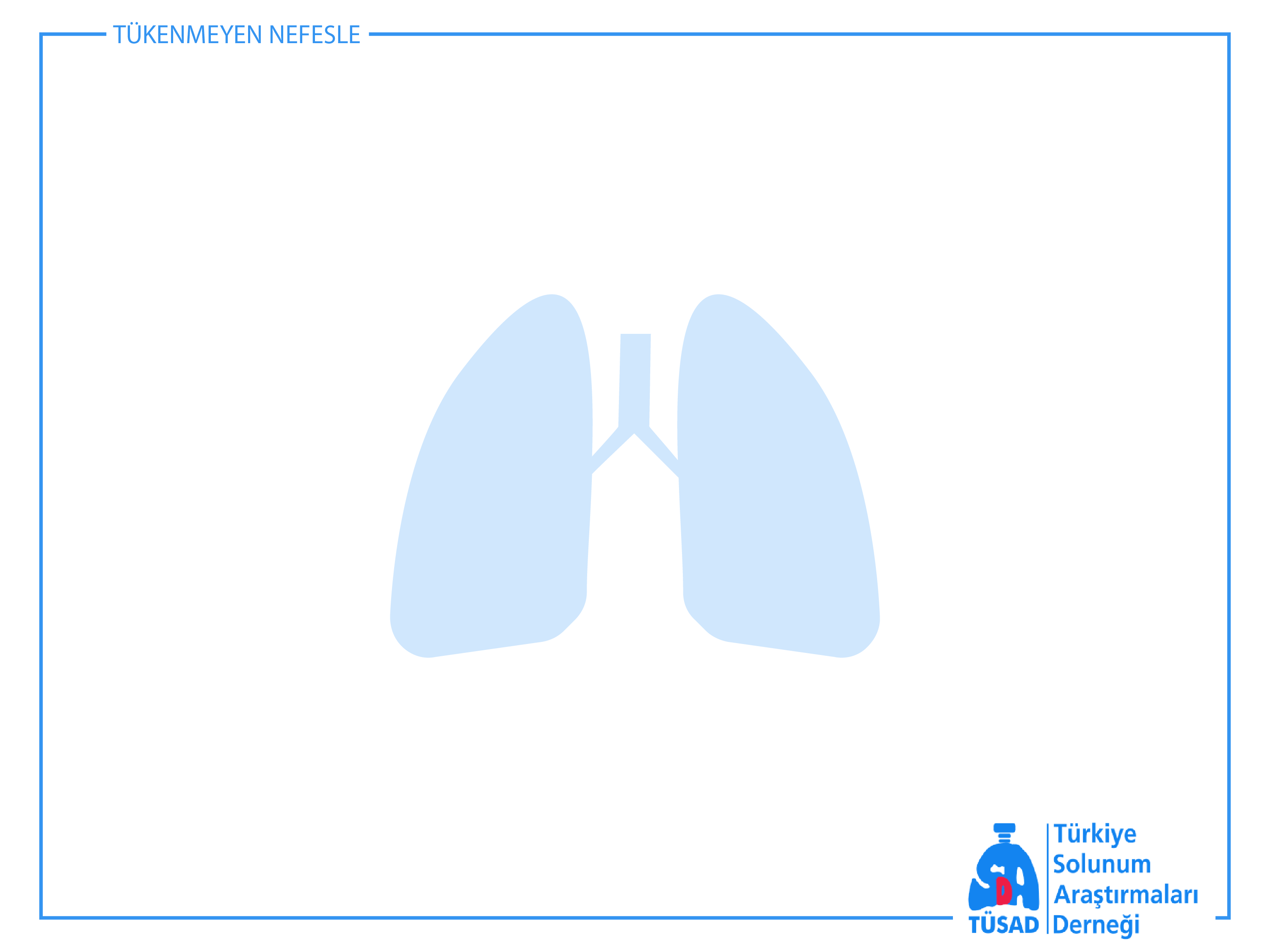 Vareniklin
İlk 3 gün 1x0.5mg, 
4-7. günlerde 2x0.5mg, 
8. günden itibaren 2x1mg  olarak kullanılır


Sigara içerken ilaca başlanır; 8-14. günler arası bir gün bırakması önerilir. 

Tedavi en az 12 haftaya tamamlanır
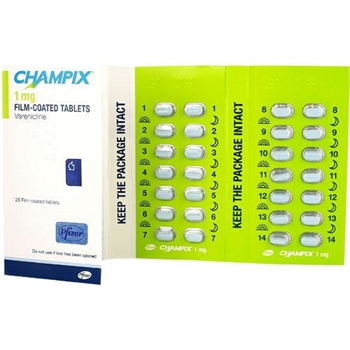 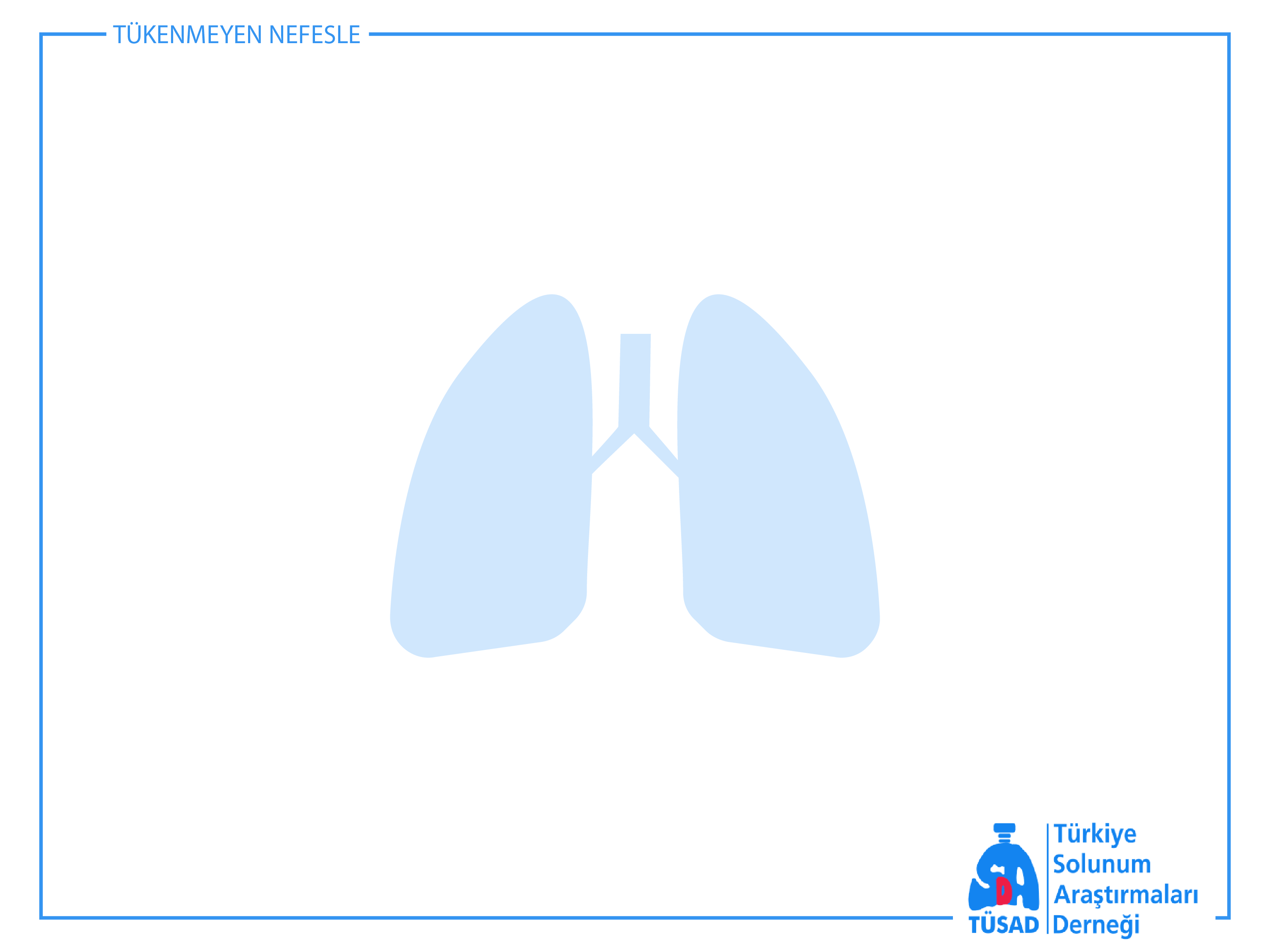 Vareniklin
Yan etkiler
En sık: Bulantı
Baş ağrısı, uykusuzluk, anormal rüya görme

Bilinen bir kontrendikasyonu yok

Nöropsikiyatrik semptomları arttırabileceği, ajitasyon, depresif durum, intihar eğiliminin kötüleşebileceği bildirilmiştir
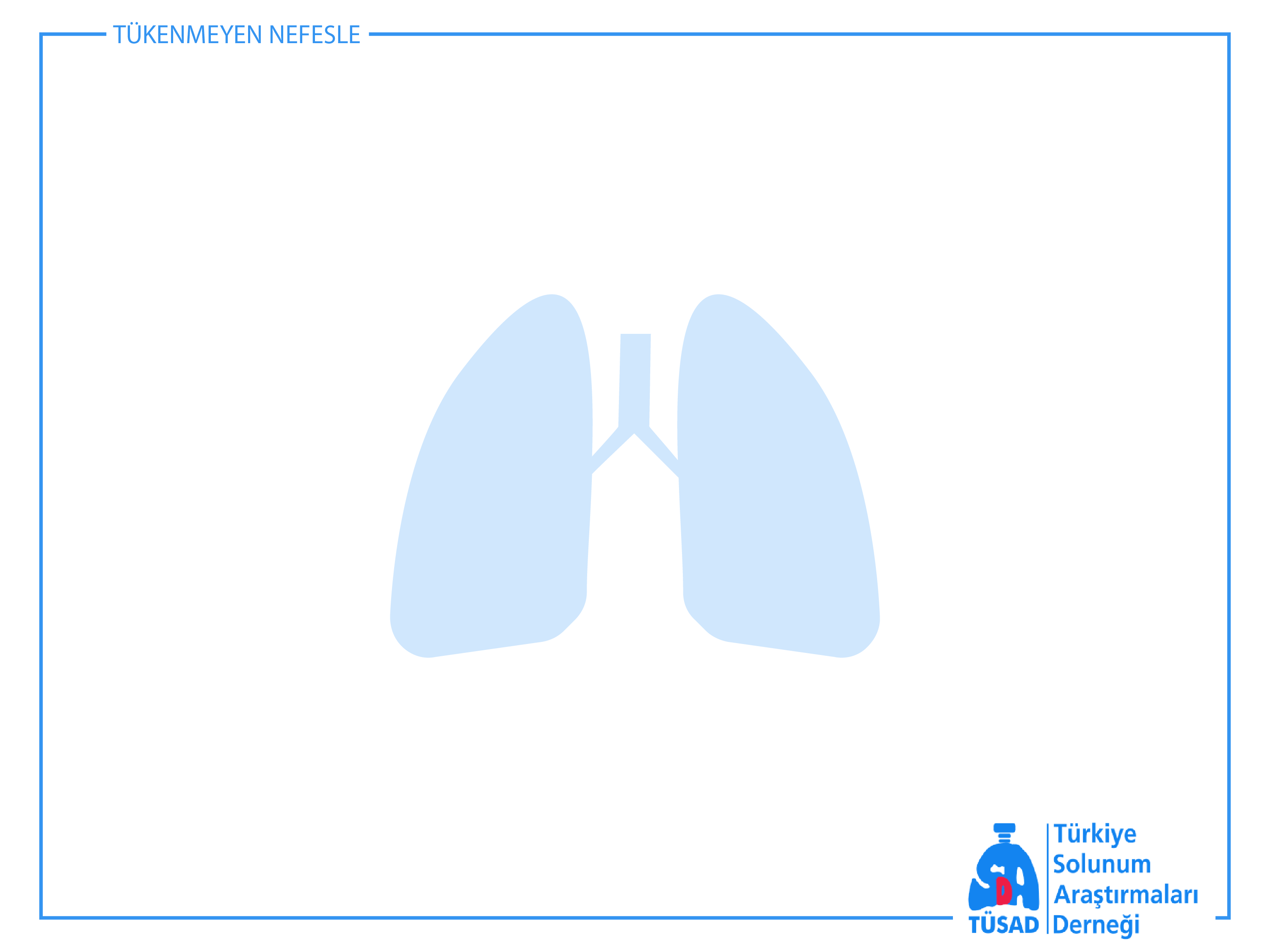 Vareniklin
Sık relaps yapan olgularda yüksek başarı

6 ay ve uzun süre sigarayı bırakmış olgularda etkinliği:
Plasebo, bupropion ve NYRT tedavisinden yüksek bulunmuş
Cahil K, et al. Nicotine receptor partial agonists for smoking cessation. Cochrane Database Syst Rev 2007; 1: CD006103. Review
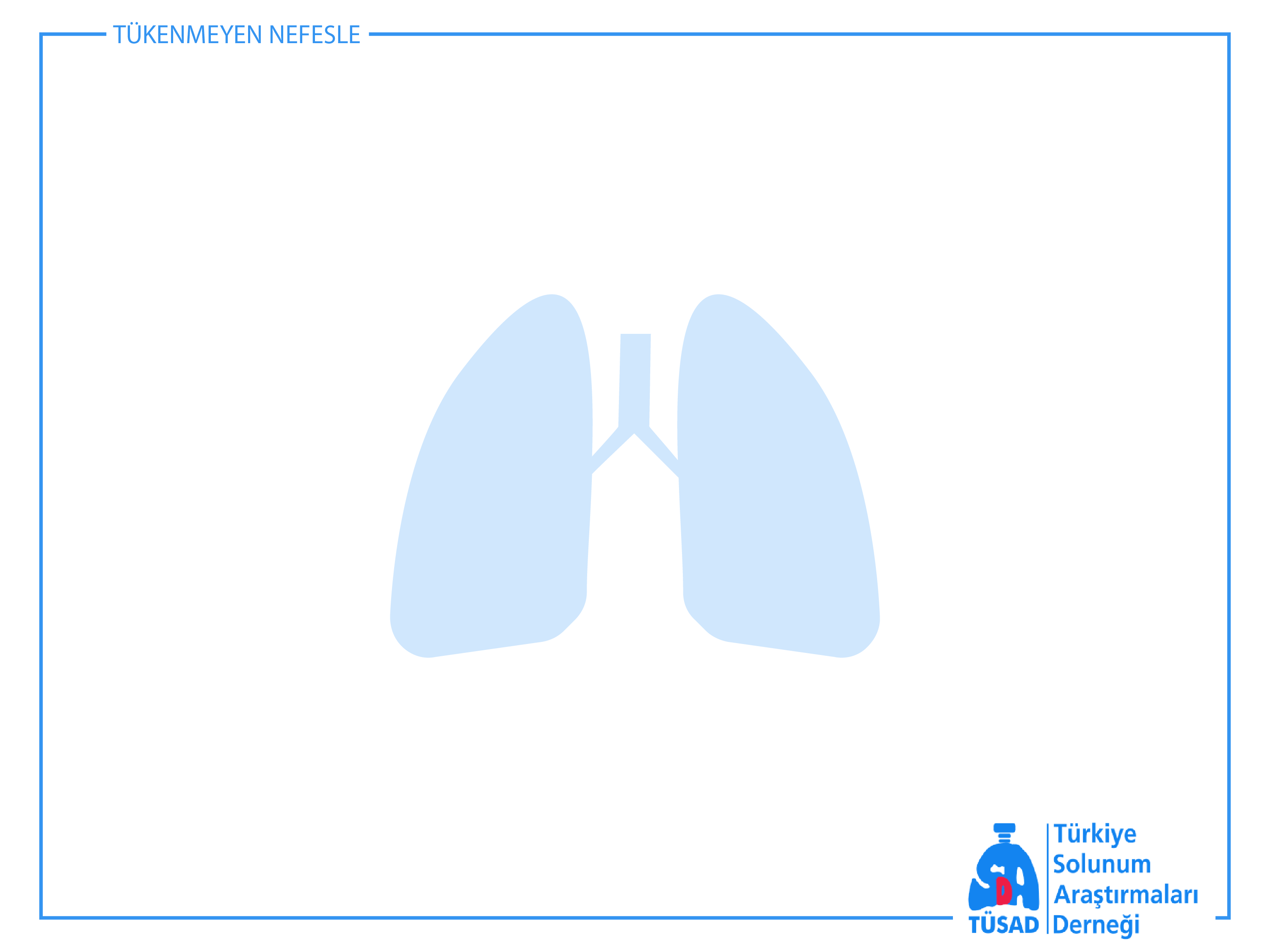 Diğer ilaçlar
Sigara bırakma tedavisinde 1. basamak ilaçların başarısız olduğu veya kullanılamadığı durumlarda kullanılabilir
Klonidin, cysticine, nortriptilin


Nikotin aşıları
Reseptörleri değil, direkt olarak serumda bulunan nikotini hedef almaktadır
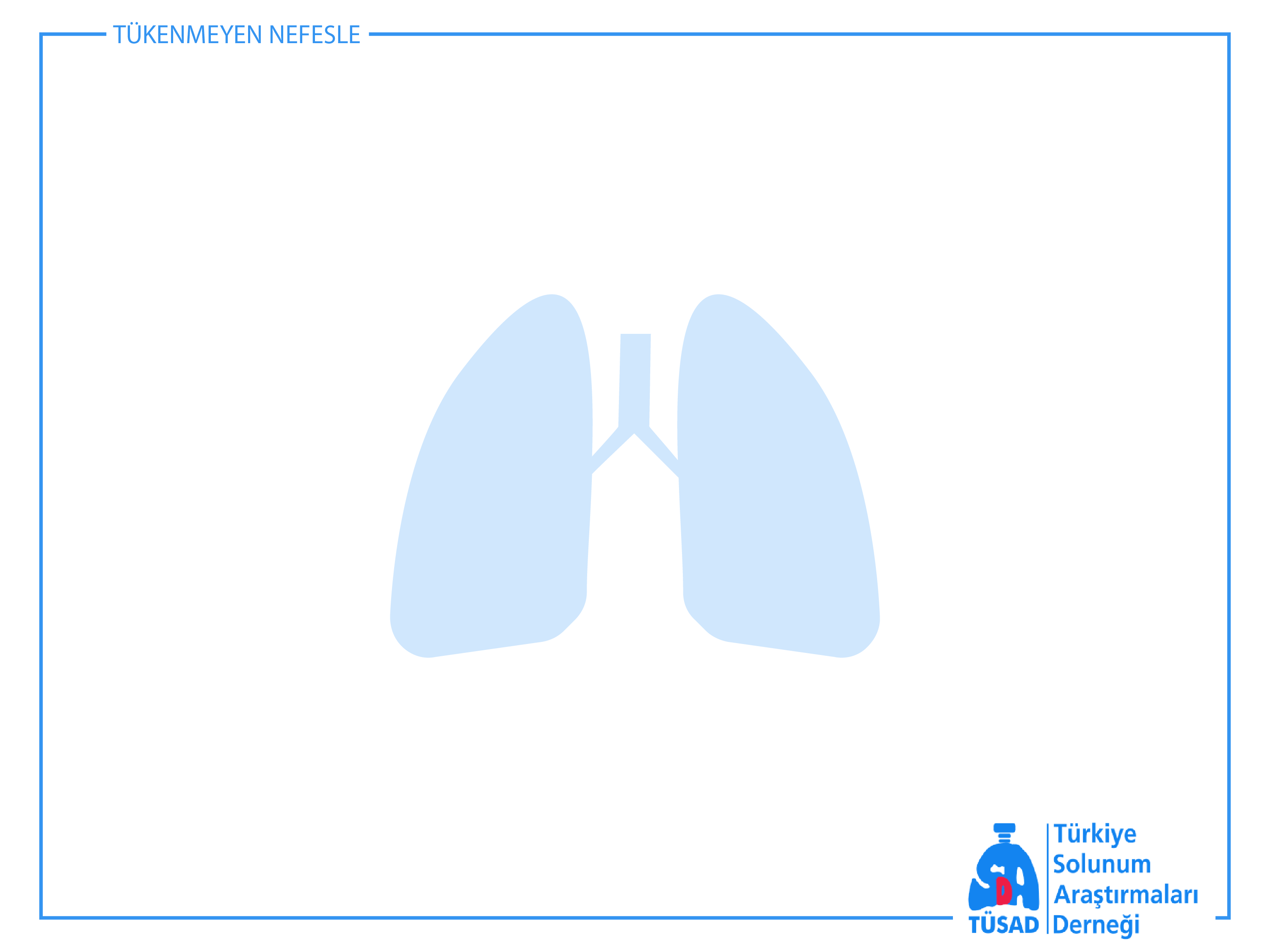 HAZIRLAYAN
TÜSAD-GEAK üyesi
Doç. Dr. M. Onur TURAN
 Katip Çelebi Üniversitesi Atatürk Eğitim Ve Araştırma Hastanesiİzmir